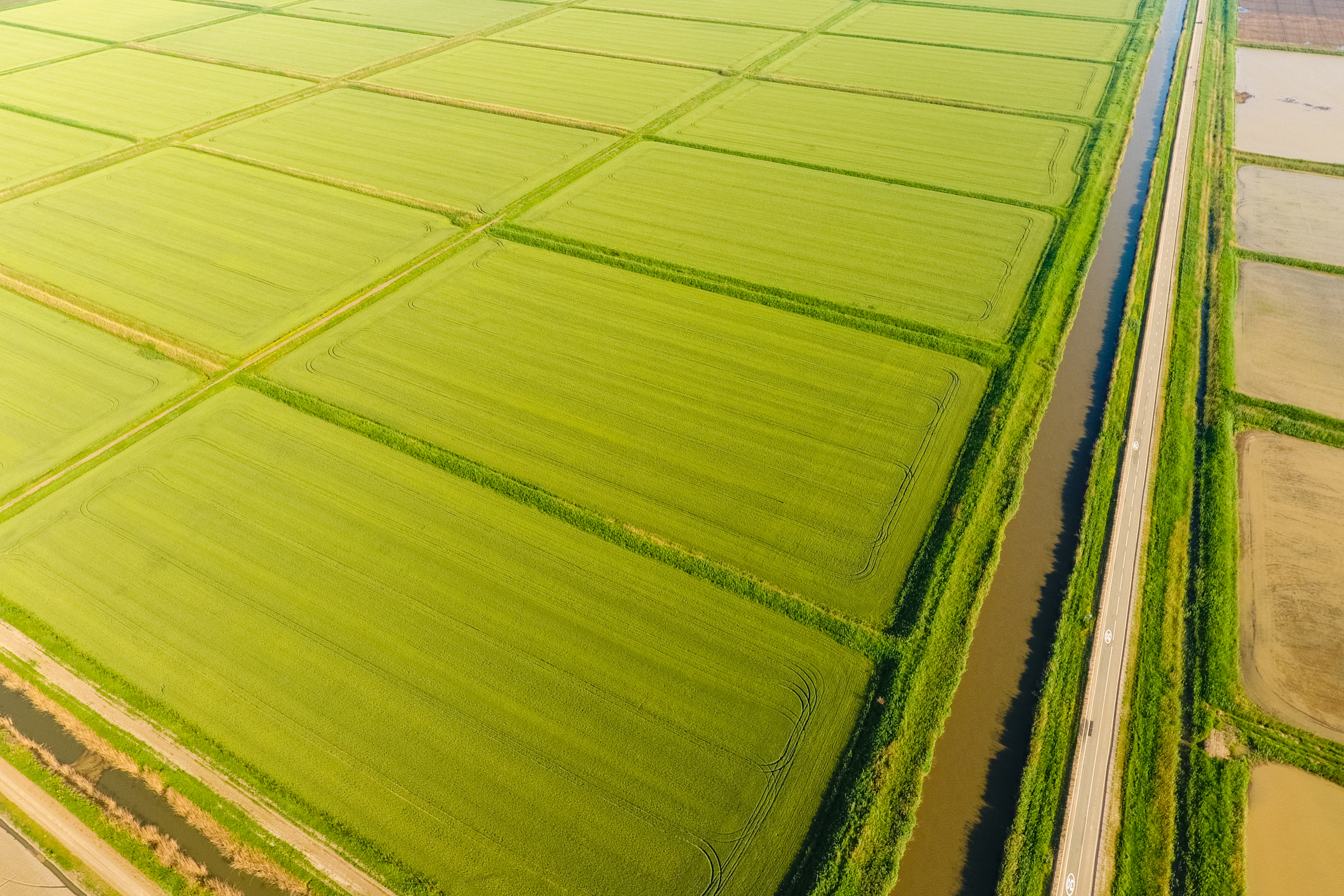 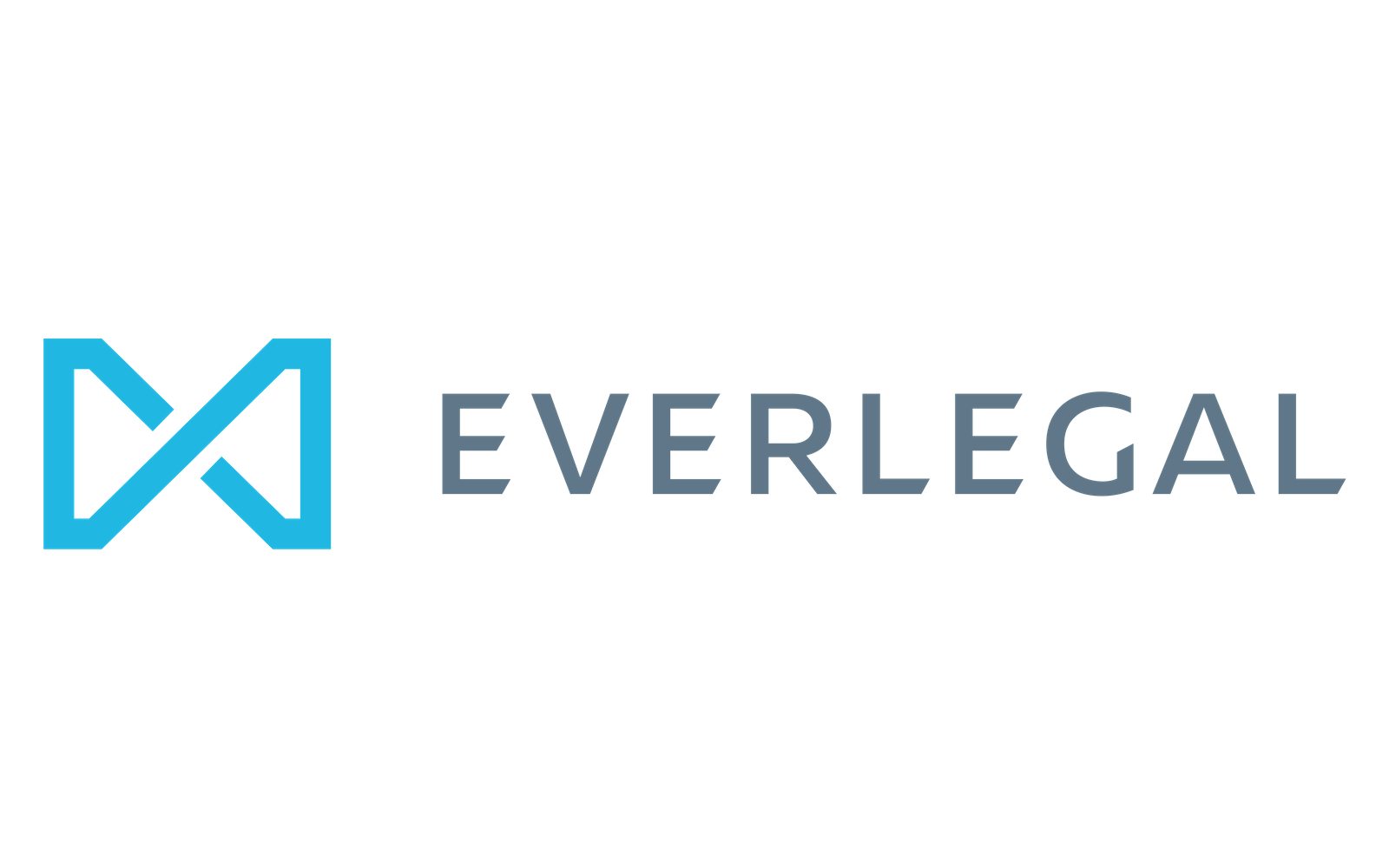 Захист прав 
орендарів землі після відкриття ринку землі
Світлана Тетеря
Керівник практики Аграрного та земельного права EVERLEGAL
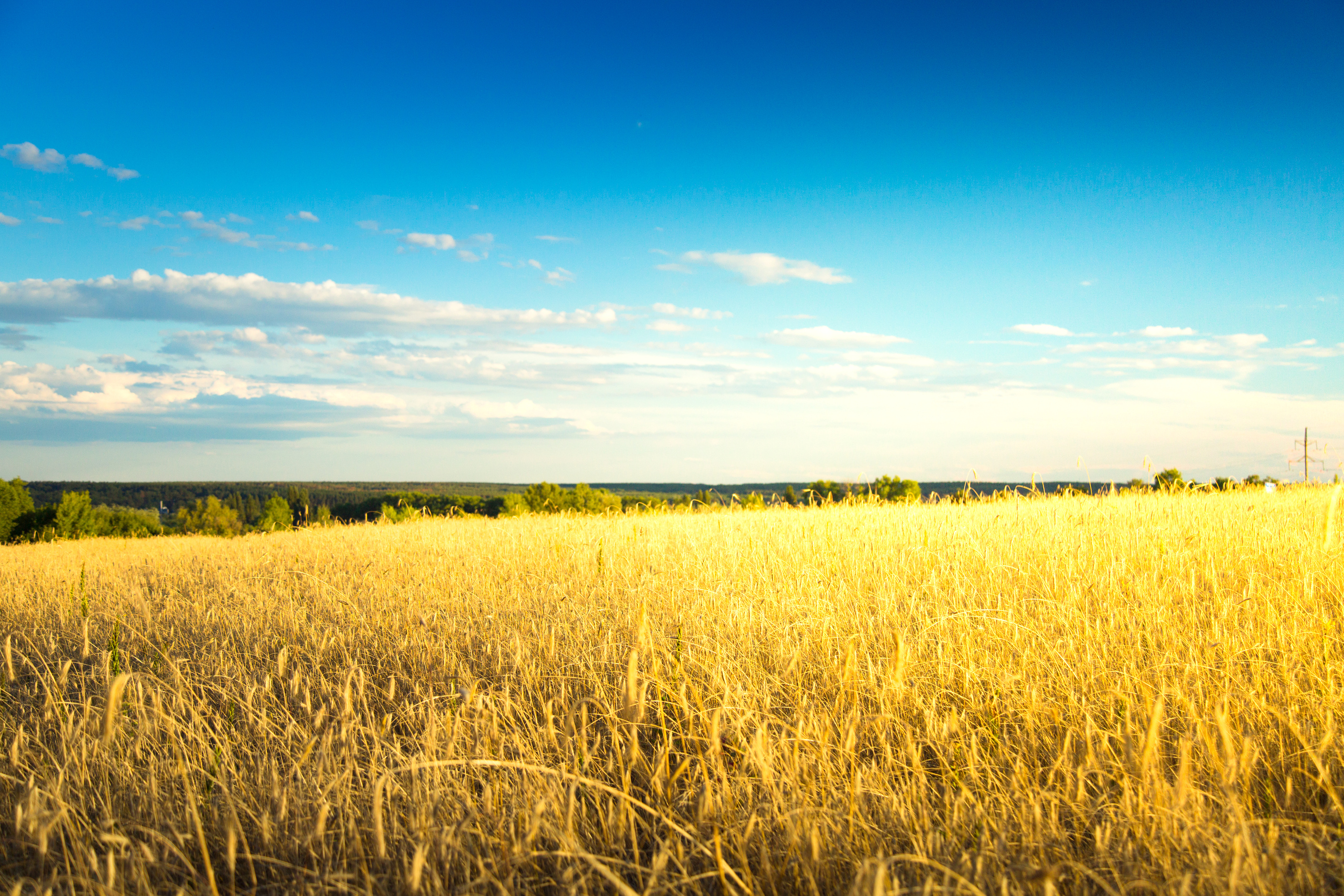 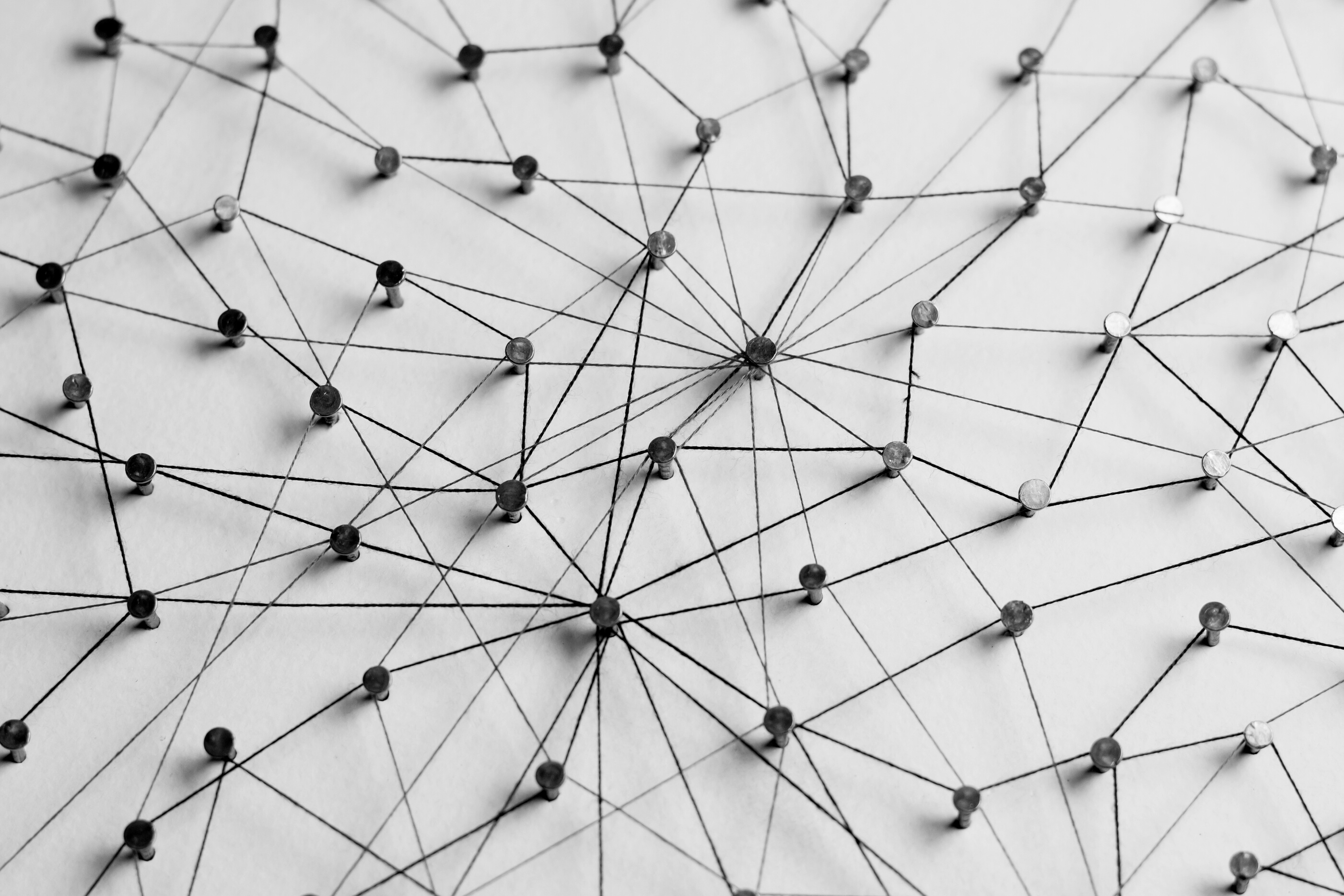 Особливості реалізації переважного права орендаря на придбання земельної ділянки із відкриттям ринку землі та його захист
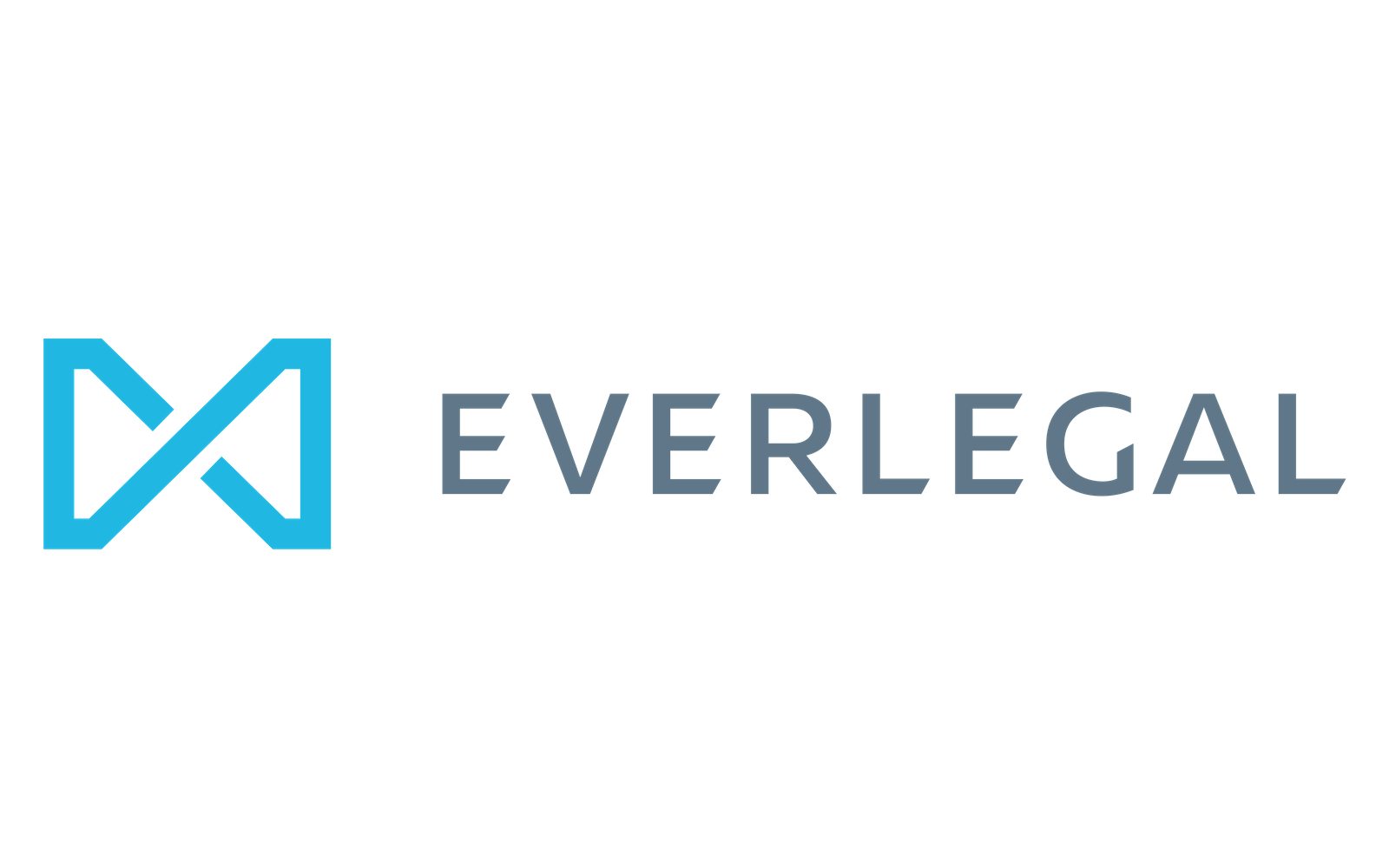 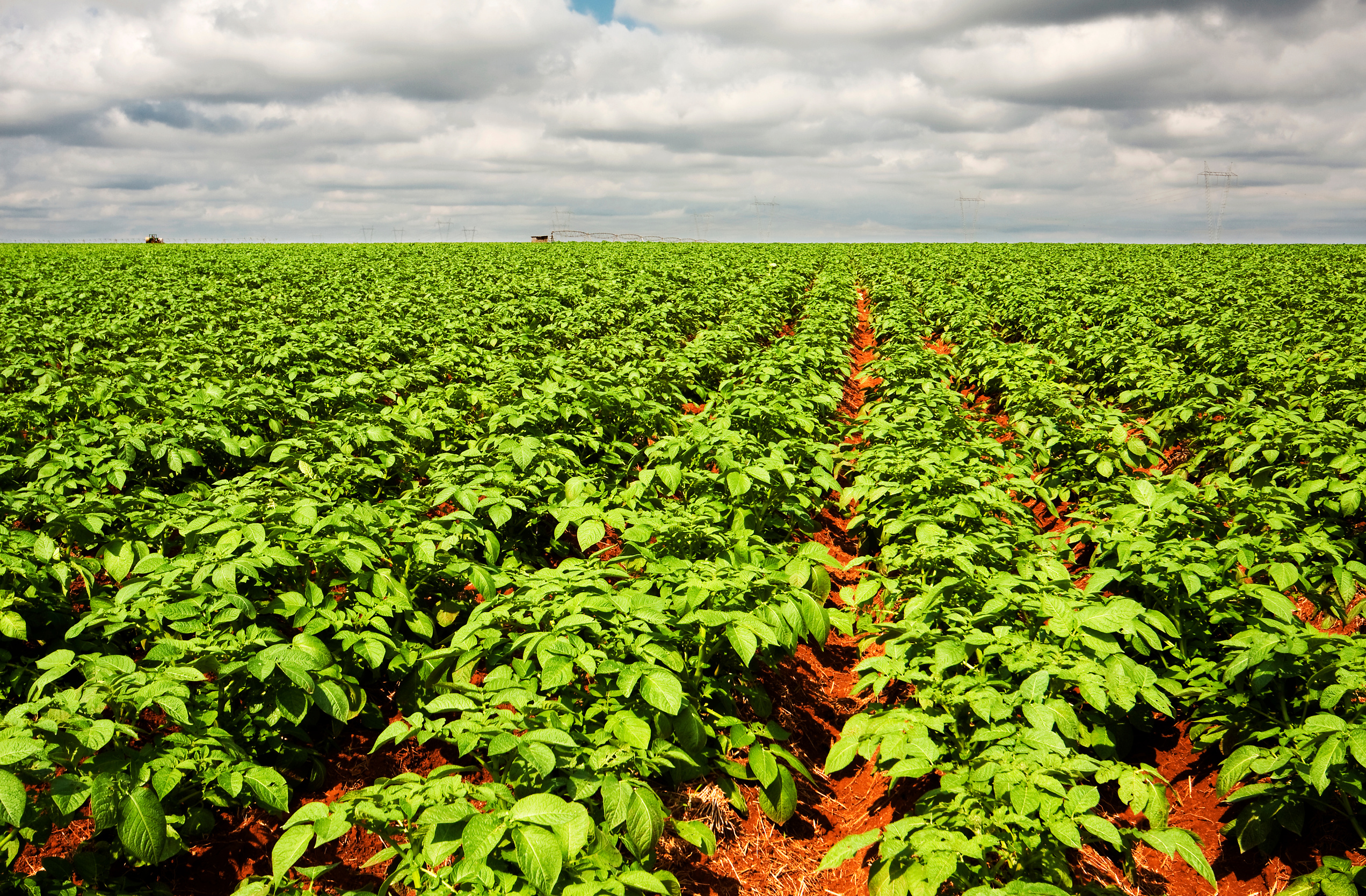 Що ми маємо зараз?
Стаття 9. Переважне право орендаря на отримання орендованої земельної ділянки у власність

Орендар, який відповідно до закону може мати у власності орендовану земельну ділянку, має переважне право на придбання її у власність у разі продажу цієї земельної ділянки, за умови, що він сплачує ціну, за якою вона продається, а в разі продажу на аукціоні - якщо його пропозиція є рівною з пропозицією, яка є найбільшою із запропонованих учасниками аукціону.

Орендодавець зобов'язаний повідомити в письмовій формі орендаря про намір продати земельну ділянку третій особі із зазначенням її ціни та інших умов, на яких вона продається.
Закон України № 161-ІХ "Про оренду землі" від06.10.1998 року
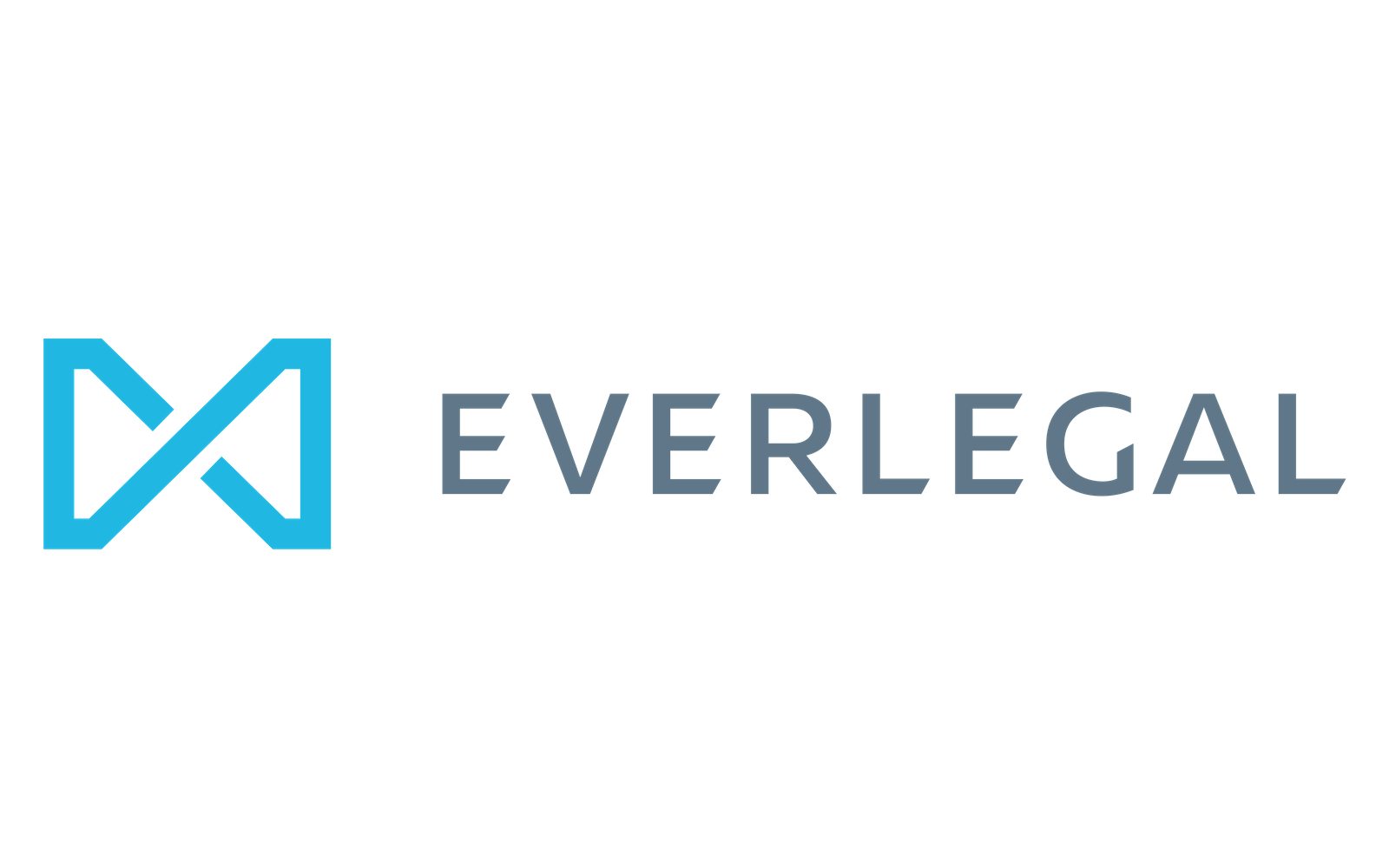 Що ми маємо зараз?
Постанова ВП ВС від 23.06.2020 у справі № 909/337/19
До правовідносин щодо захисту переважного права наймача (орендаря) на придбання предмета найму (оренди) за аналогією закону підлягають застосуванню положення ч. 4 ст. 362 ЦК України, яка визначає порядок захисту переважного права співвласника майна на придбання частки іншого співвласника при її відчуженні останнім. 

Звідси для захисту переважного права наймача (орендаря), який належним чином виконує свої обов'язки відповідно до умов договору та закону, у разі продажу речі, переданої у найм (оренду), належним способом захисту є переведення на наймача (орендаря) прав та обов'язків покупця відповідної речі.
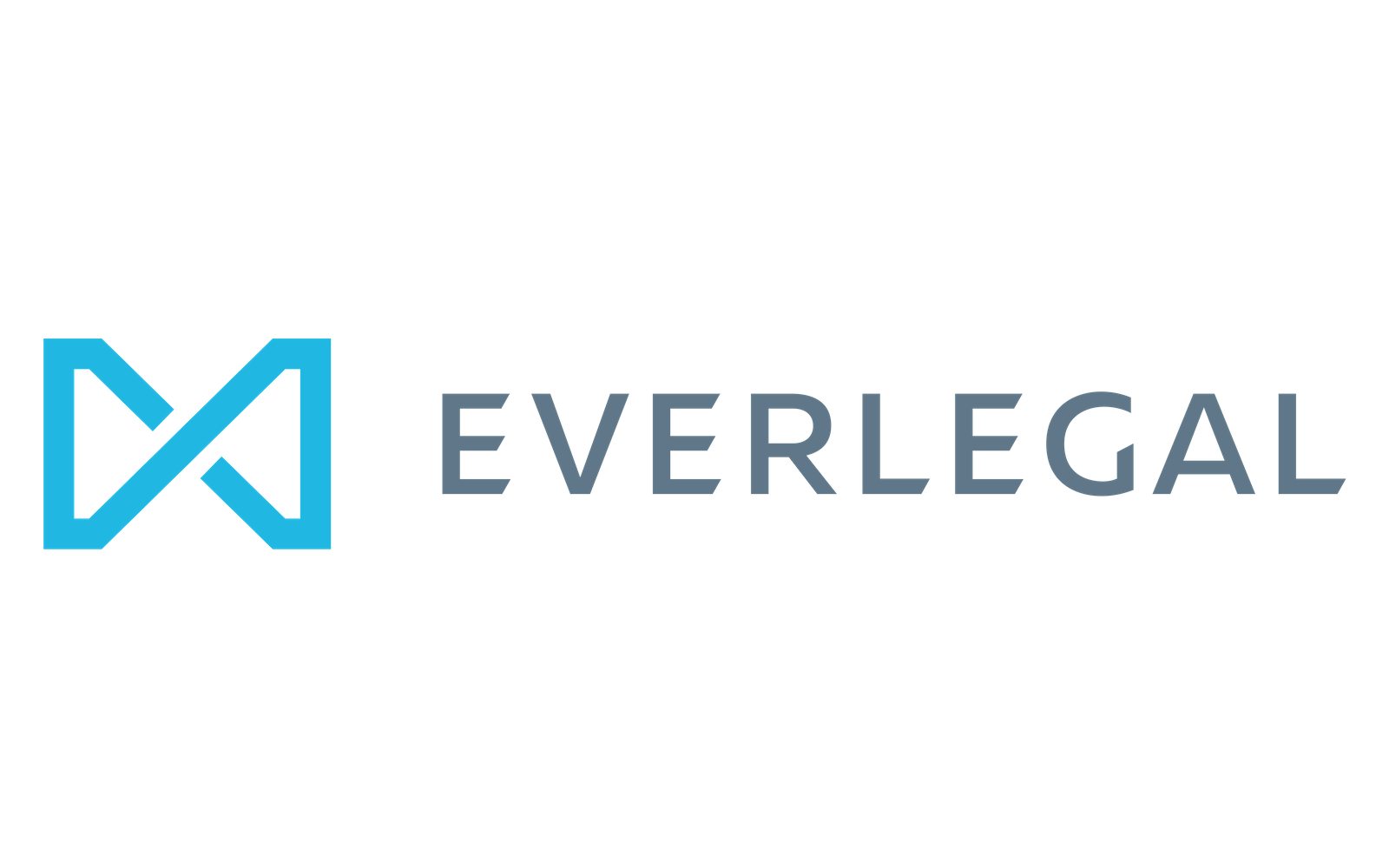 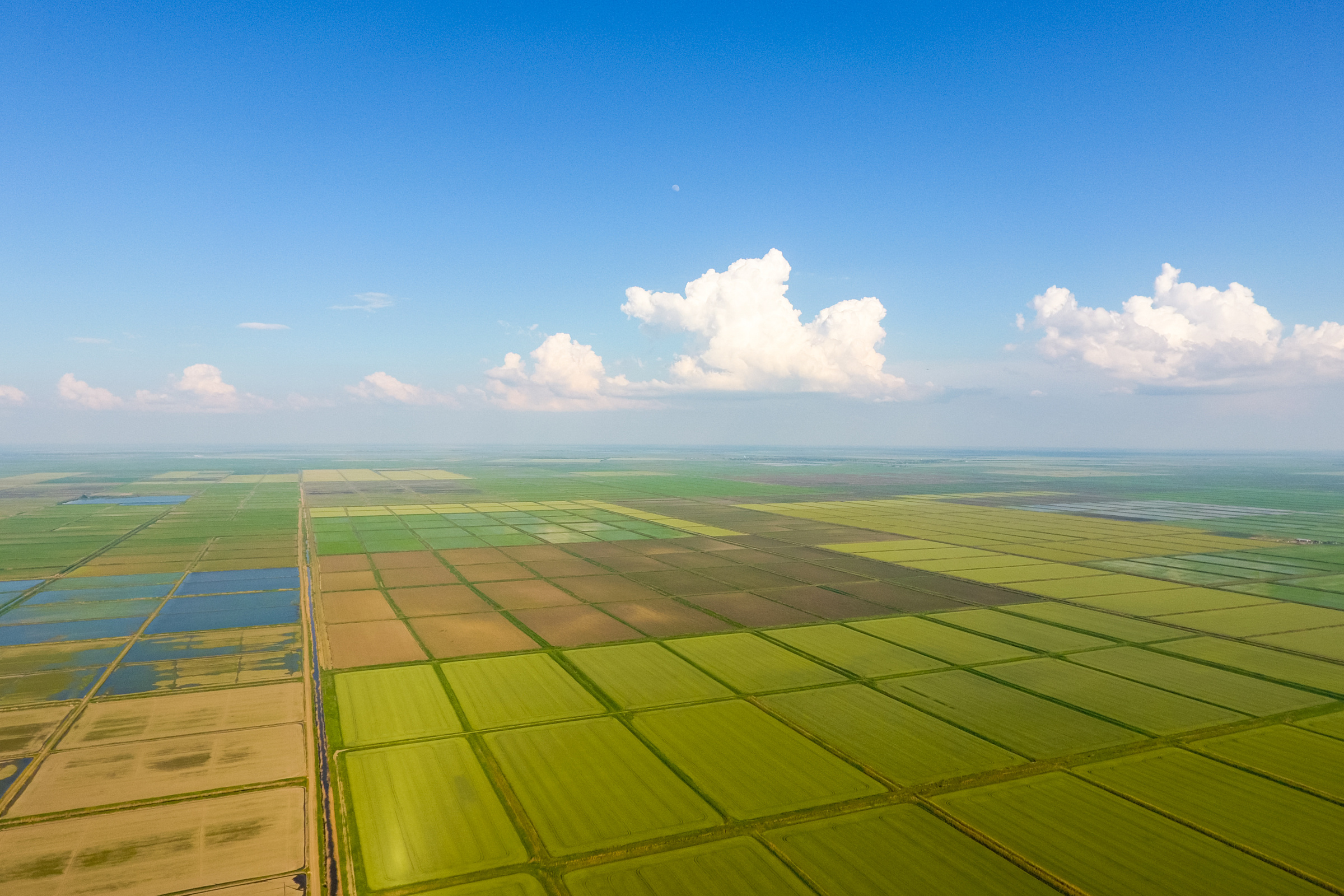 Що ми будемо мати з 01.07.2021?
Закон України № 552-ІХ від 30.03.2020 року "Про внесення змін до деяких законодавчих актів України щодо умов обігу земель сільськогосподарського призначення"



2. Купівля-продаж земельної ділянки здійснюється з дотриманням переважного права на її придбання. Переважне право на придбання земельної ділянки може бути передано його суб'єктом іншій особі, про що такий суб’єкт має письмово повідомити власника земельної ділянки.
Стаття 131 Земельного кодексу України
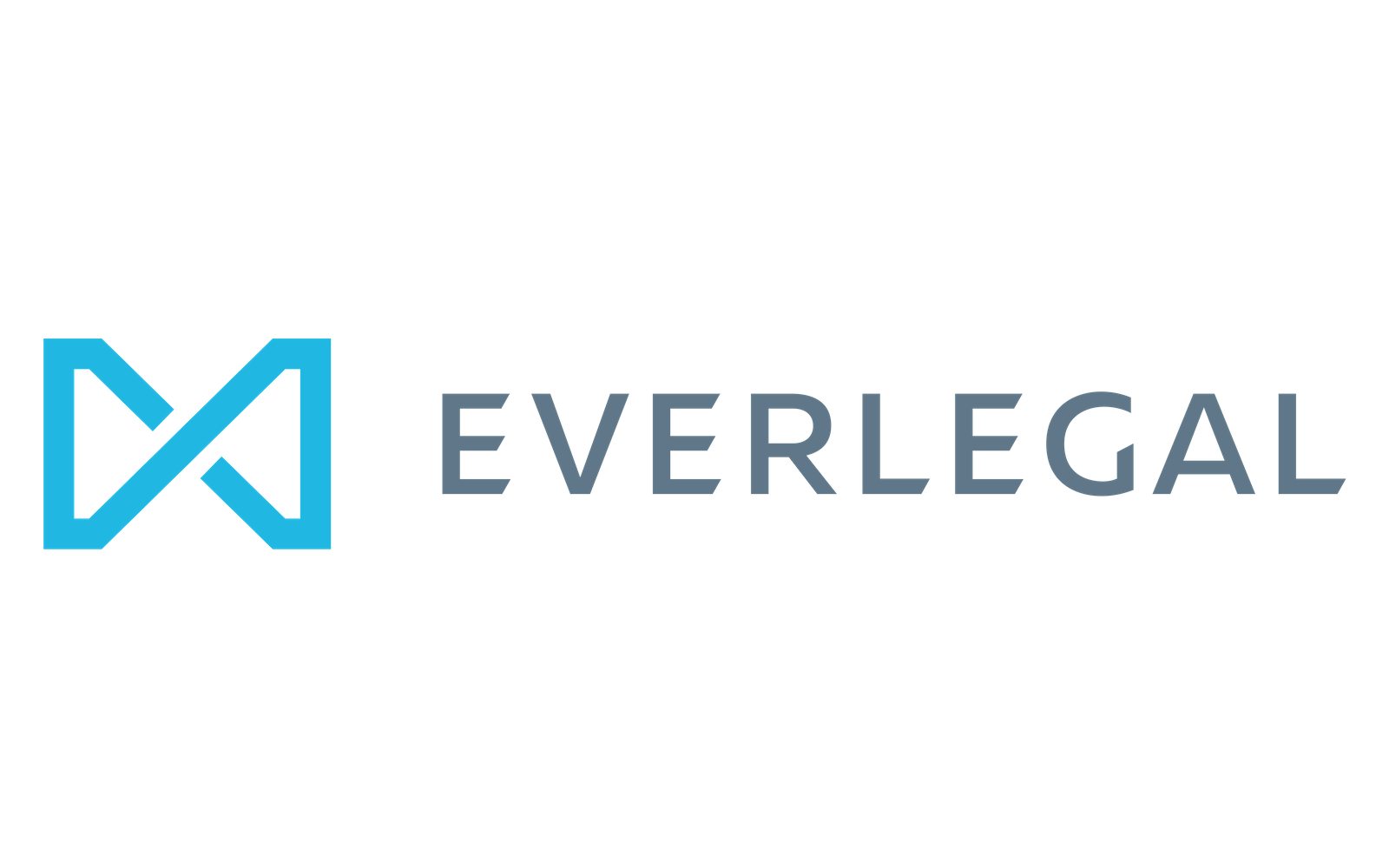 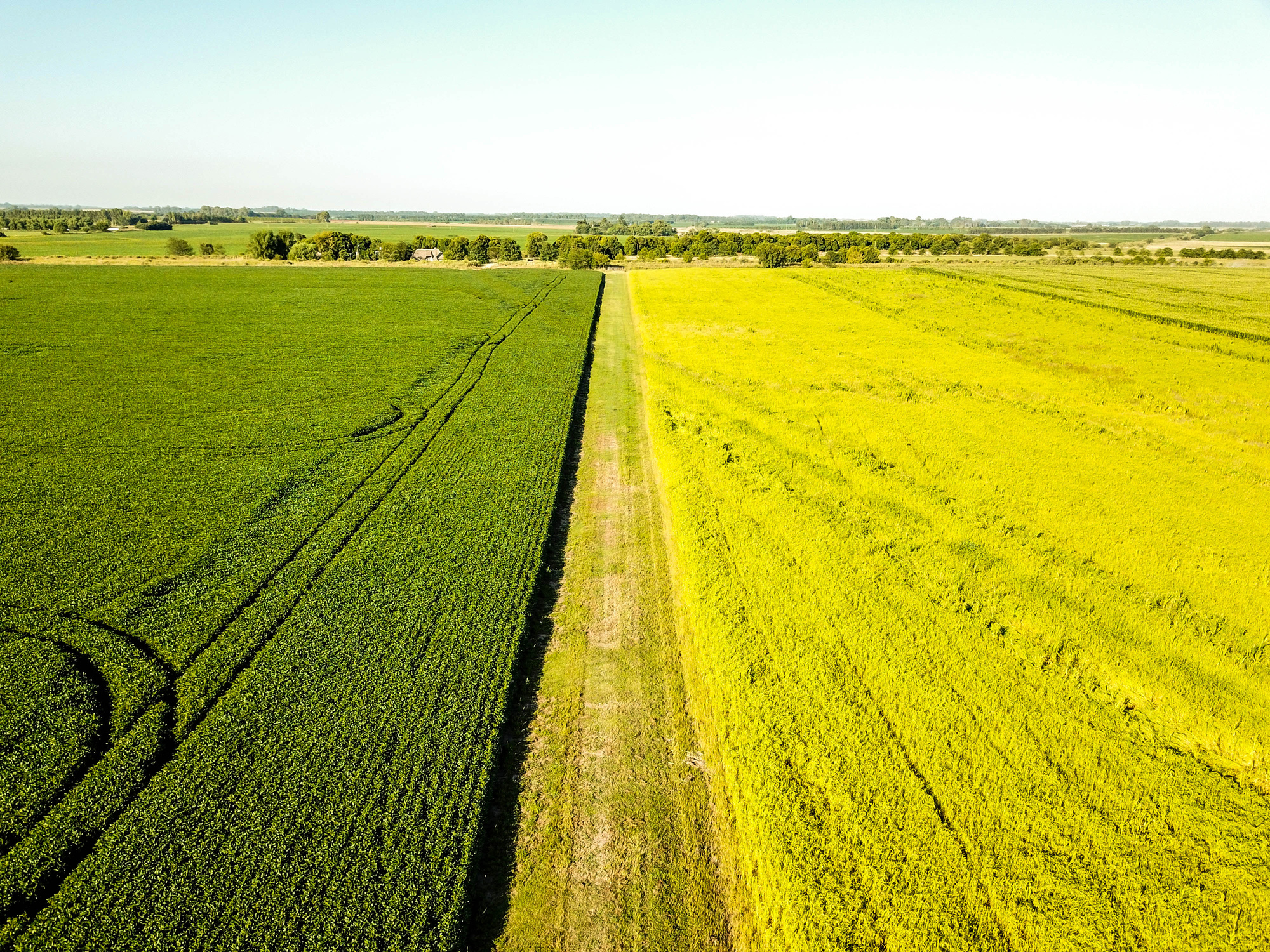 Що ми будемо мати з прийняттям законопроєкту № 2194?
Законопроєкт № 2194 від 01.10.2019 року "Про внесення змін до Земельного кодексу України та інших законодавчих актів щодо удосконалення системи управління та дерегуляції у сфері земельних відносин" (текст до другого читання)
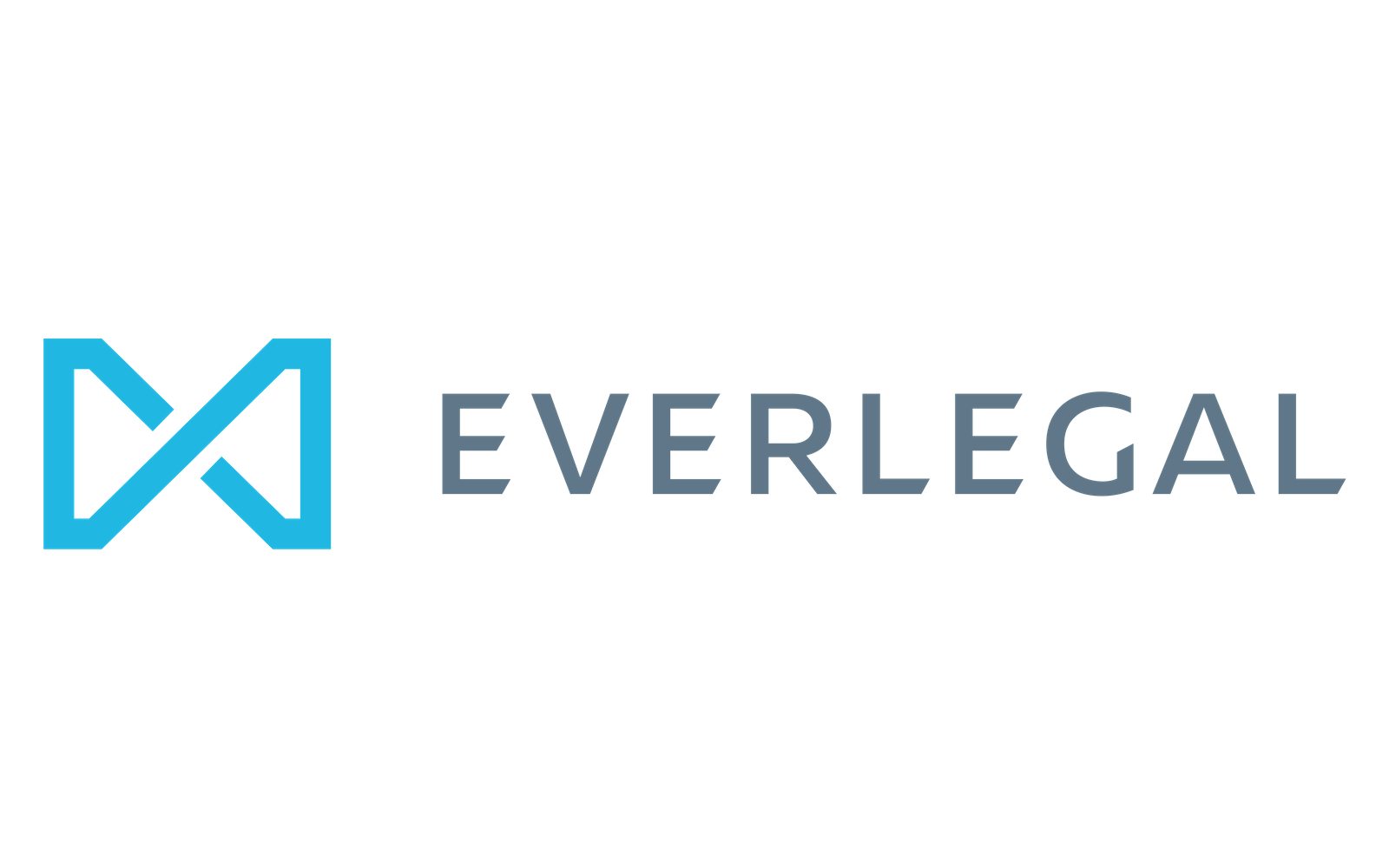 Процедура реалізації переважного права
власник зобов'язаний не пізніш як за 3 місяці до дня укладення договору купівлі-продажу земельної ділянки зареєструвати намір щодо її продажу у ДРРПНМ як обтяження шляхом подачі заяви про державну реєстрацію такого наміру нотаріусу, який здійснюватиме нотаріальне посвідчення договору купівлі-продажу, з разом з проєктом такого договору
нотаріус зобов’язаний протягом 3 робочих днів повідомити орендаря про намір власника земельної ділянки продати її


протягом 2 місяців з дня отримання повідомлення нотаріуса орендар, який бажає скористатися переважним правом, зобов’язаний повідомити про це нотаріуса
/1
/2
/3
Законопроєкт № 2194 "Про внесення змін до Земельного кодексу України та інших законодавчих актів щодо удосконалення системи управління та дерегуляції у сфері земельних відносин" від 01.10.2019 року (текст до другого читання)
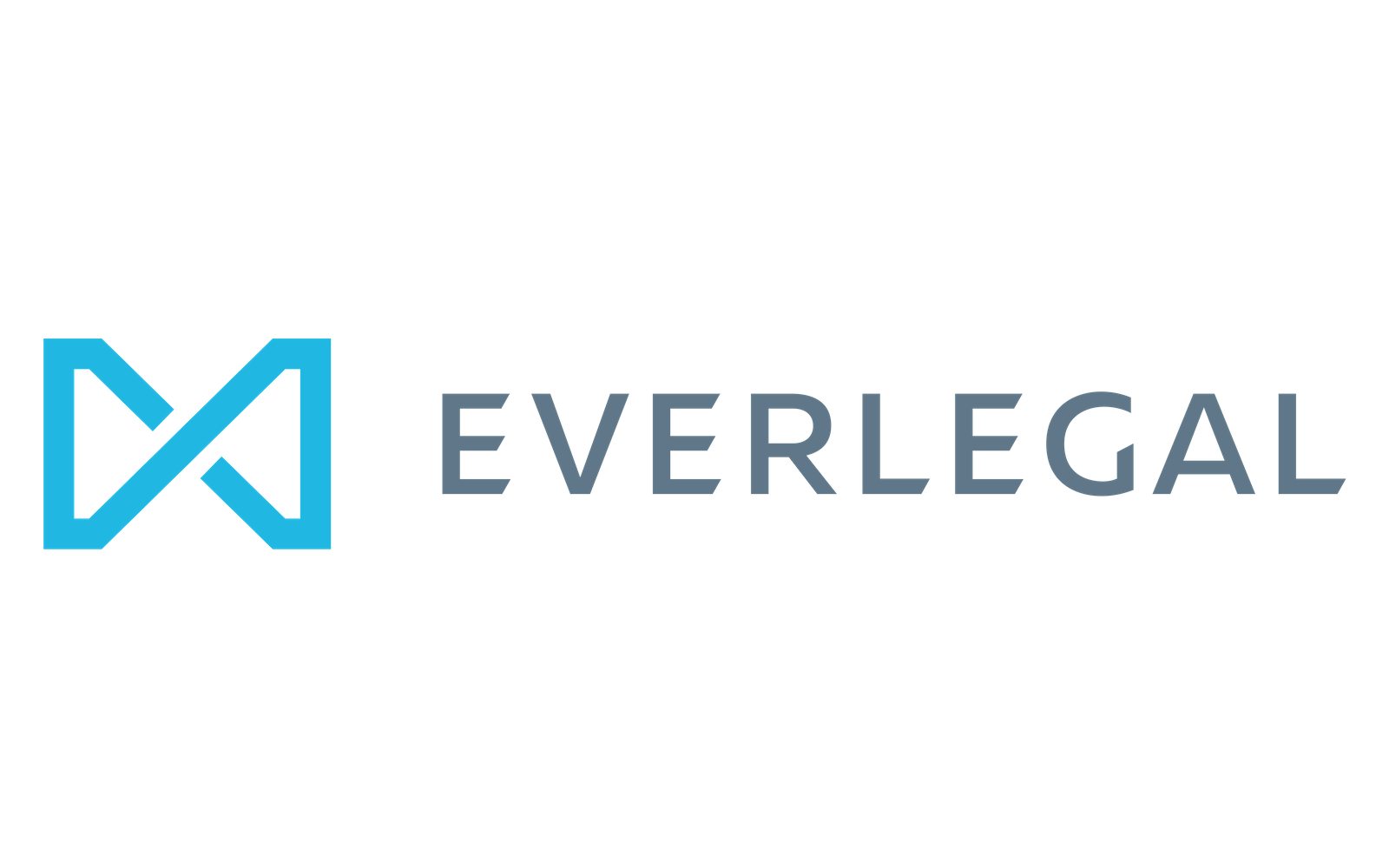 Процедура реалізації переважного права
/4
/5
якщо впродовж 2 місяців з дня отримання повідомлення нотаріуса орендар не повідомив його про своє бажання скористатися переважним правом або відмовився від укладення договору купівлі-продажу земельної ділянки, або не з'явився для укладення такого договору у день і час, призначені нотаріусом, вважається, що він відмовився від свого переважного права
нотаріус протягом місяця з дня отримання повідомлення від орендаря за погодженням з продавцем земельної ділянки повинен призначити день і час укладення договору купівлі-продажу, письмово повідомивши про це
Законопроєкт № 2194 "Про внесення змін до Земельного кодексу України та інших законодавчих актів щодо удосконалення системи управління та дерегуляції у сфері земельних відносин" від 01.10.2019 року (текст до другого читання)
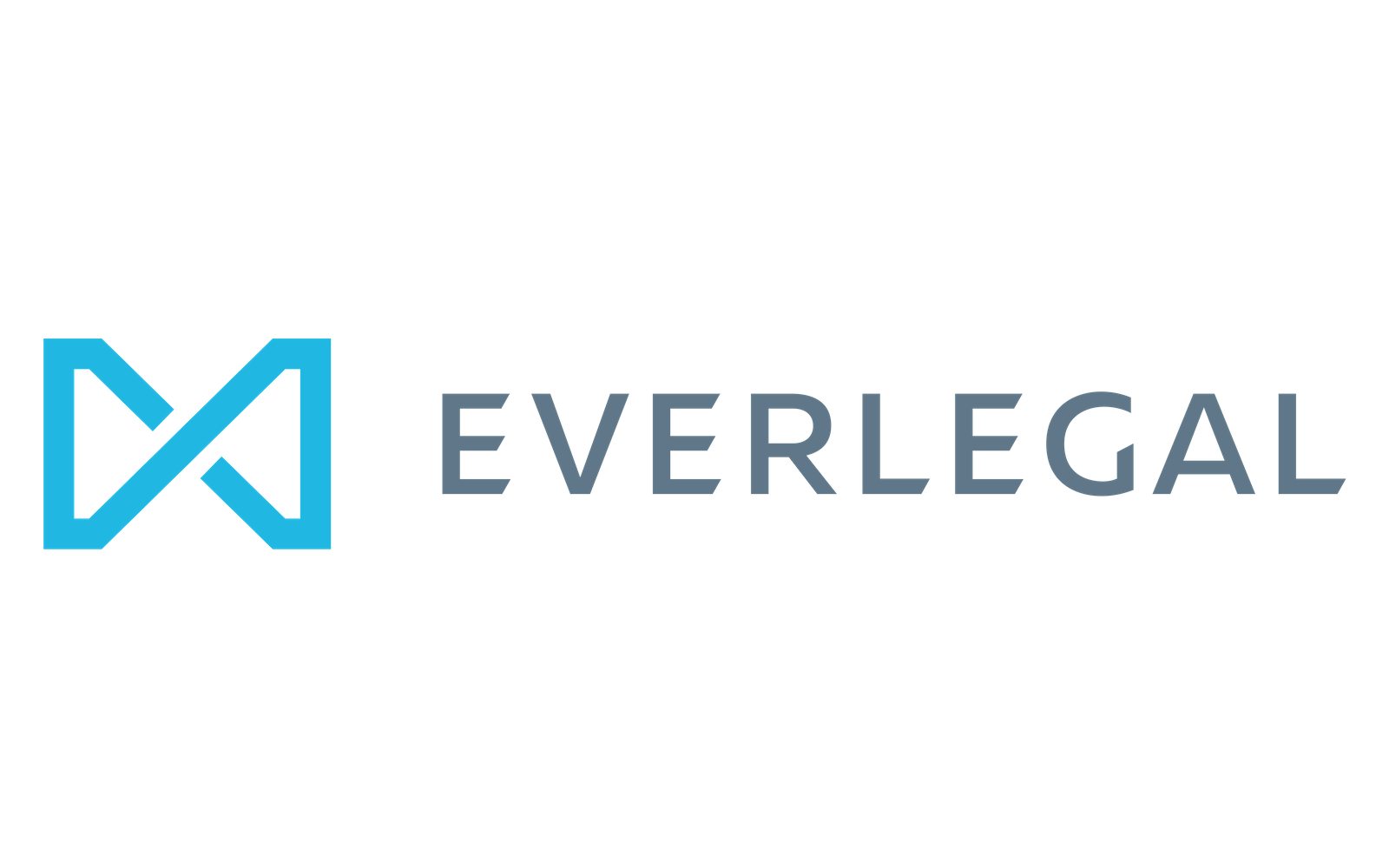 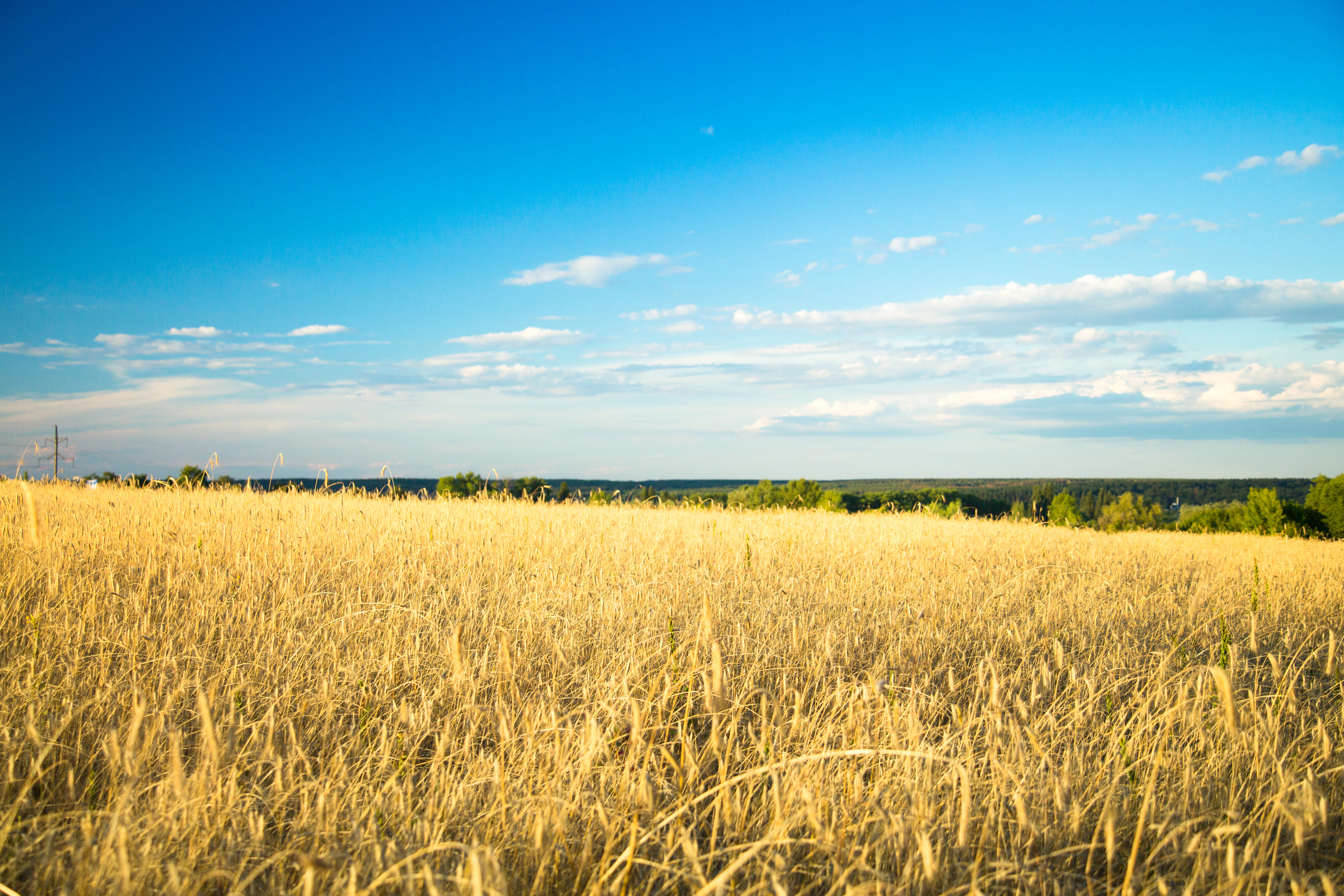 Відчуження переважного права на придбання у власність земельної ділянки с/г призначення
якщо відповідно до закону орендар не може набувати у власність земельну ділянку с/г призначення, він може шляхом укладення письмового договору передати своє переважне право купівлі іншій особі, яка відповідно до закону може набувати її у власність

про передачу переважного права купівлі орендар зобов’язаний письмово повідомити власника земельної ділянки впродовж 3 робочих днів з дня державної реєстрації переходу такого права

переважне право купівлі може бути передано іншій особі лише 1 раз
Законопроєкт № 2194 "Про внесення змін до Земельного кодексу України та інших законодавчих актів щодо удосконалення системи управління та дерегуляції у сфері земельних відносин" від 01.10.2019 року (текст до другого читання)
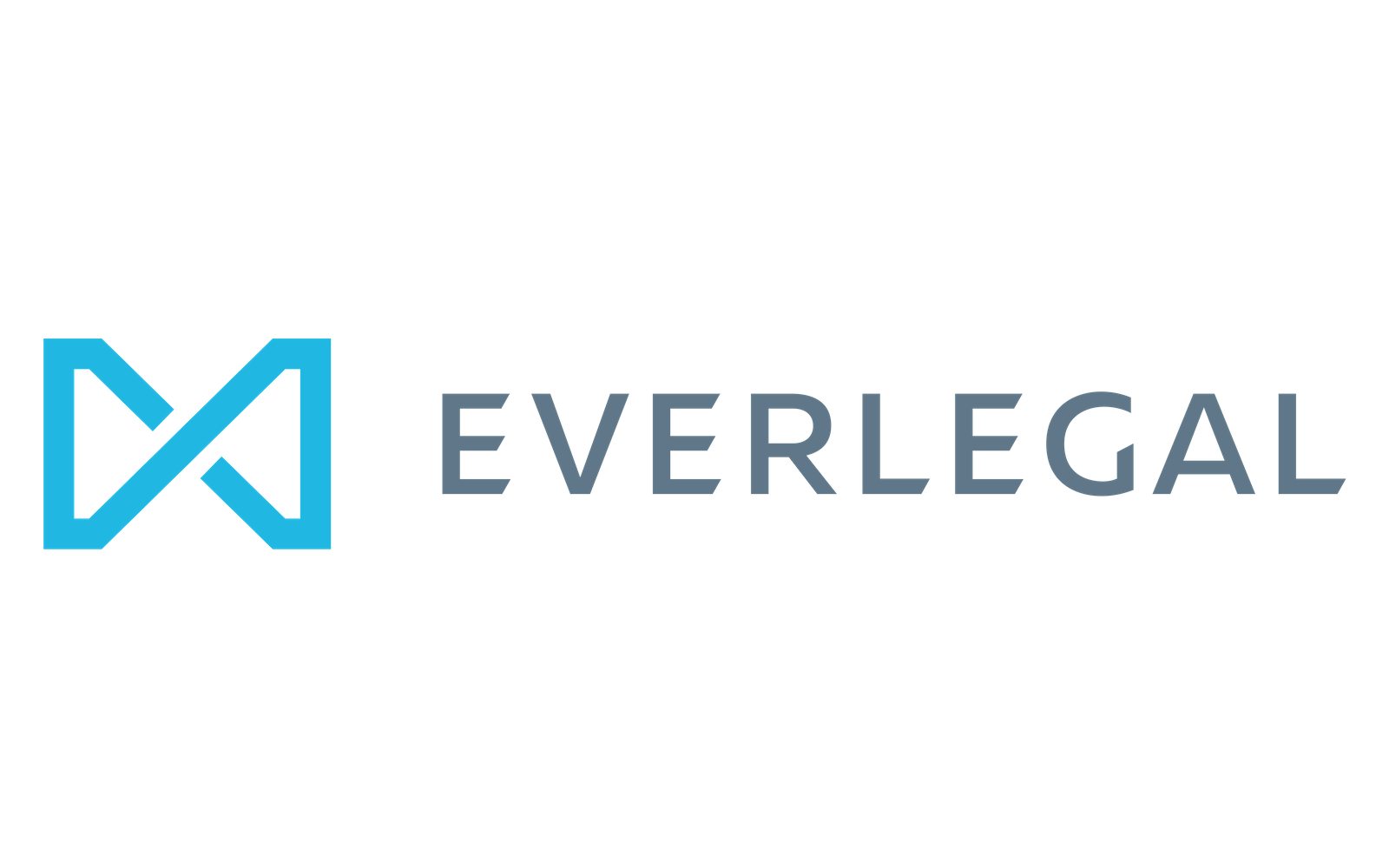 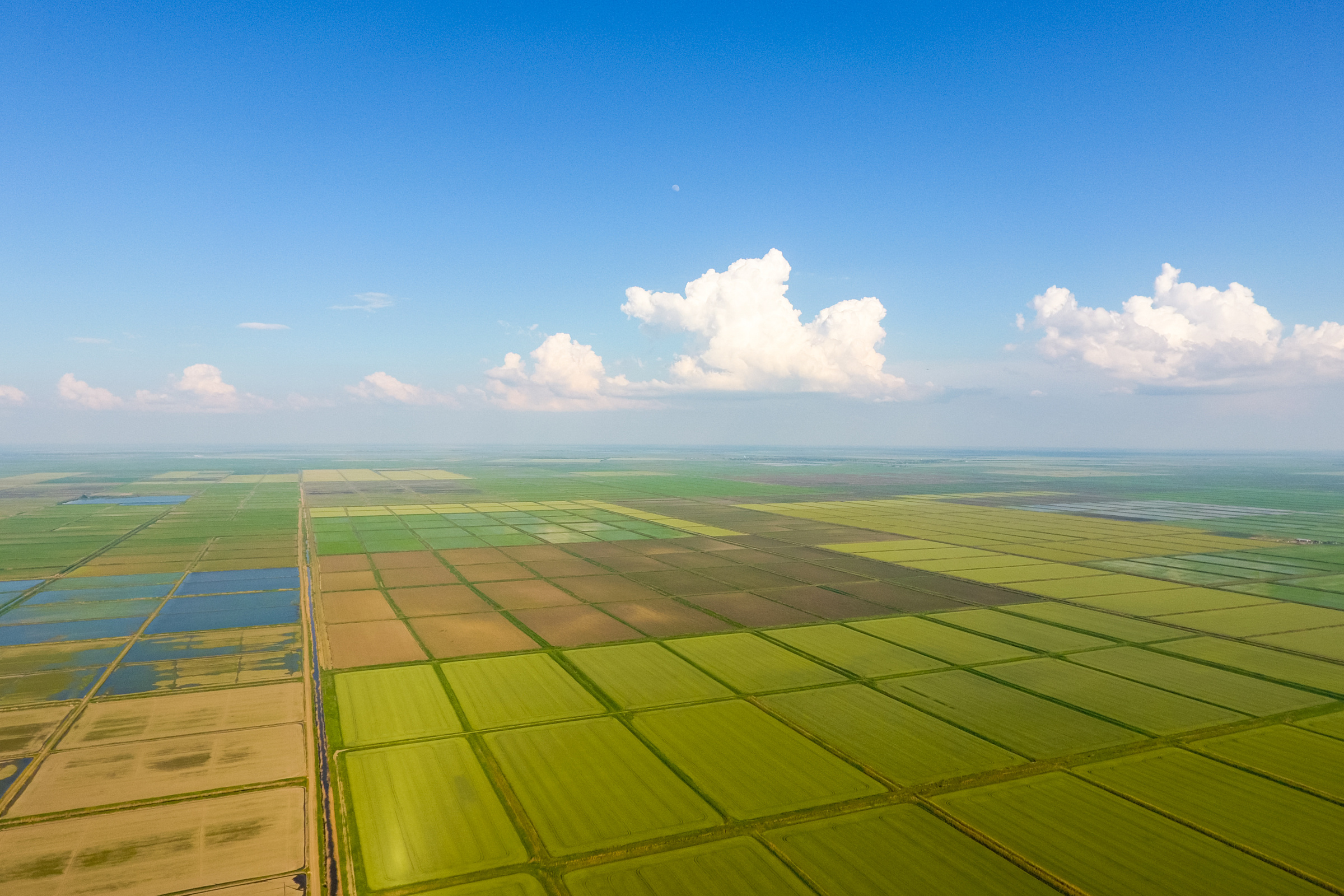 Захист переважного права орендаря на придбання земельної ділянки с/г
земельні ділянки с/г призначення приватної власності без згоди орендаря:
а) можуть бути обміняні лише на земельні ділянки, розташовані у тому самому масиві земель с/г призначення
б) не можуть передаватися власниками у заставу
в) не можуть бути внесені до статутного (складеного) капіталу

у разі продажу земельної ділянки з порушенням переважного права орендар має право пред'явити позов про переведення на нього прав та обов'язків покупця. Одночасно позивач зобов'язаний внести на депозитний рахунок суду грошову суму, яку за договором повинен сплатити покупець
Законопроєкт № 2194 "Про внесення змін до Земельного кодексу України та інших законодавчих актів щодо удосконалення системи управління та дерегуляції у сфері земельних відносин" від 01.10.2019 року
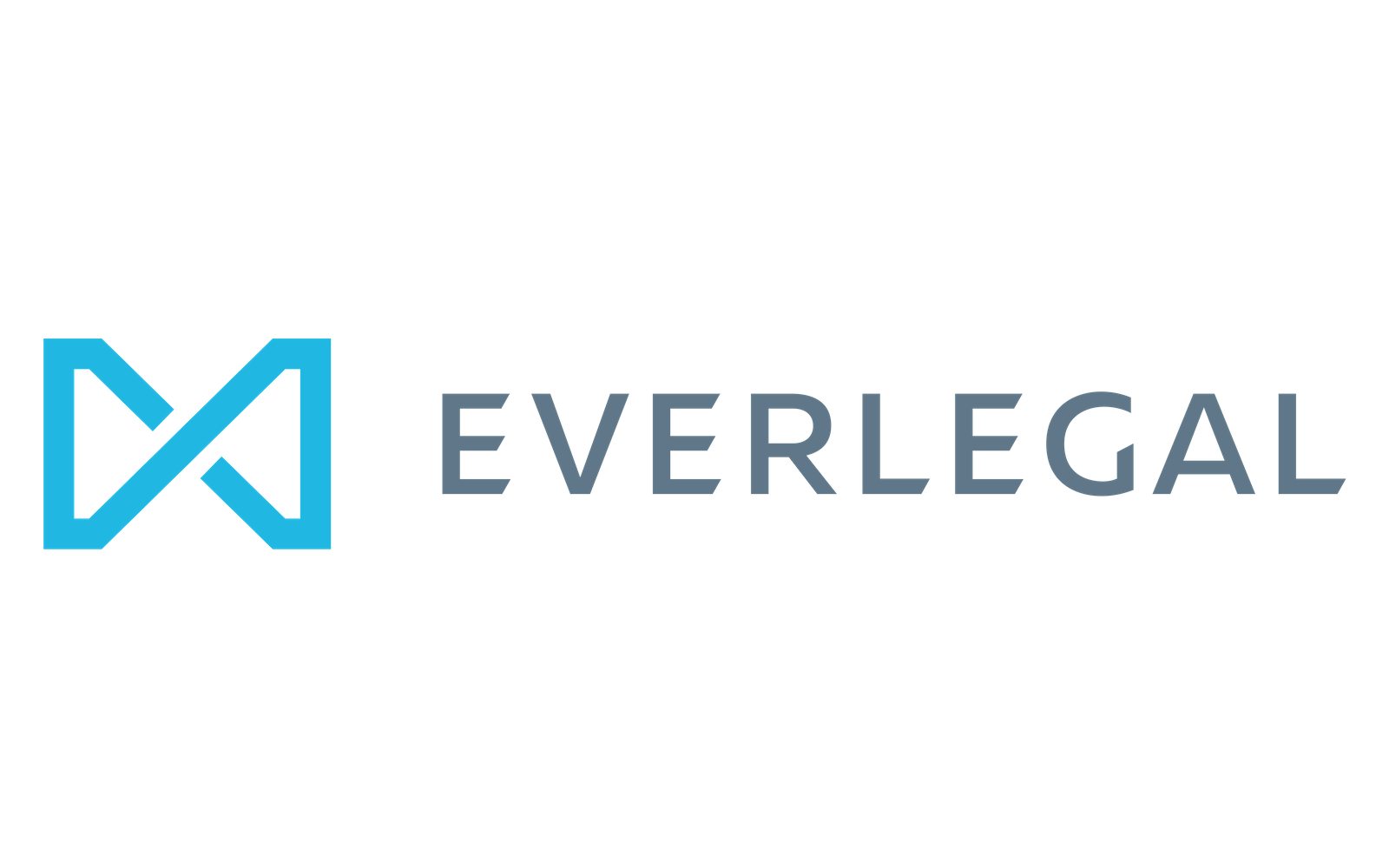 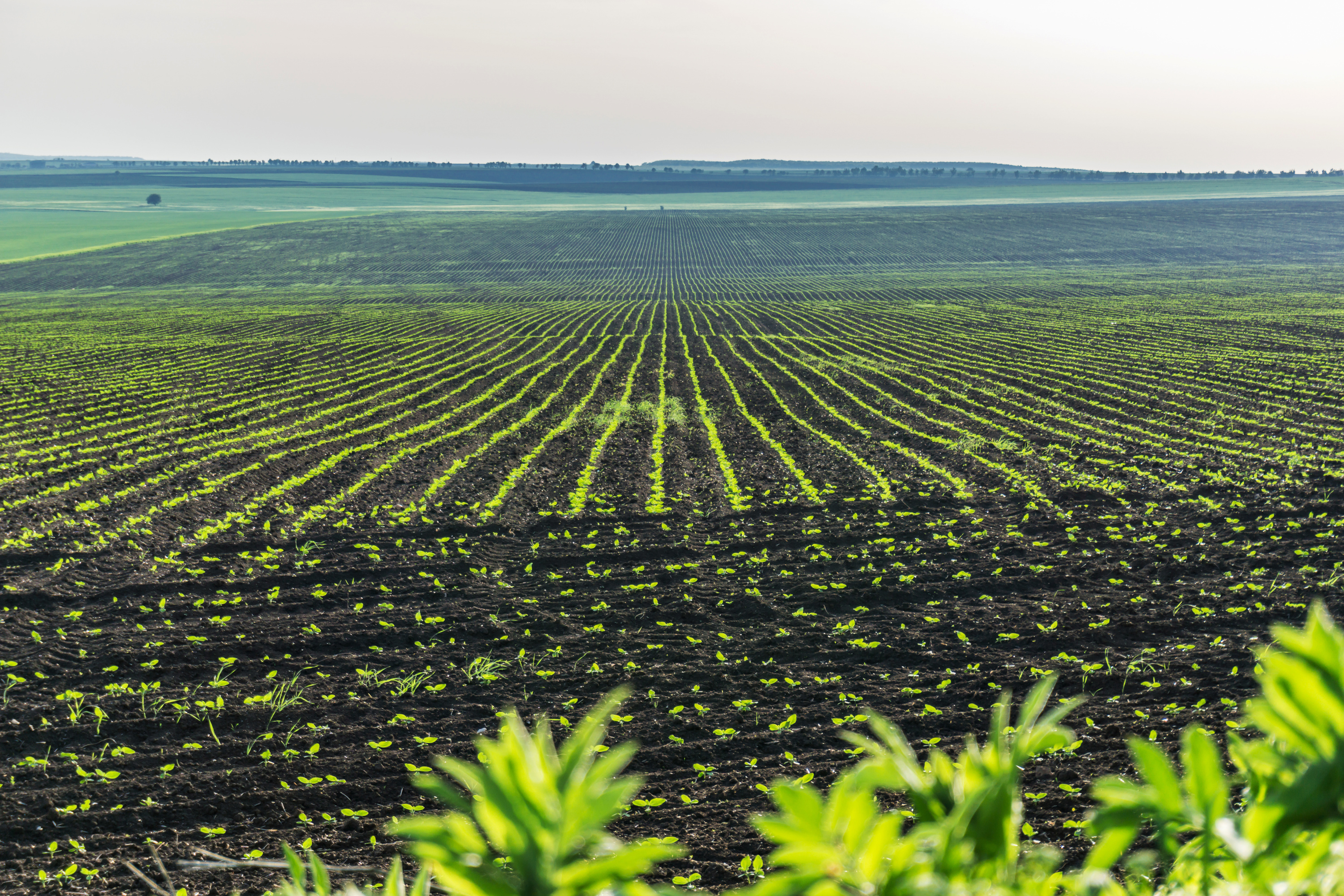 Захист прав орендаря 
у разі зміни власника земельної ділянки
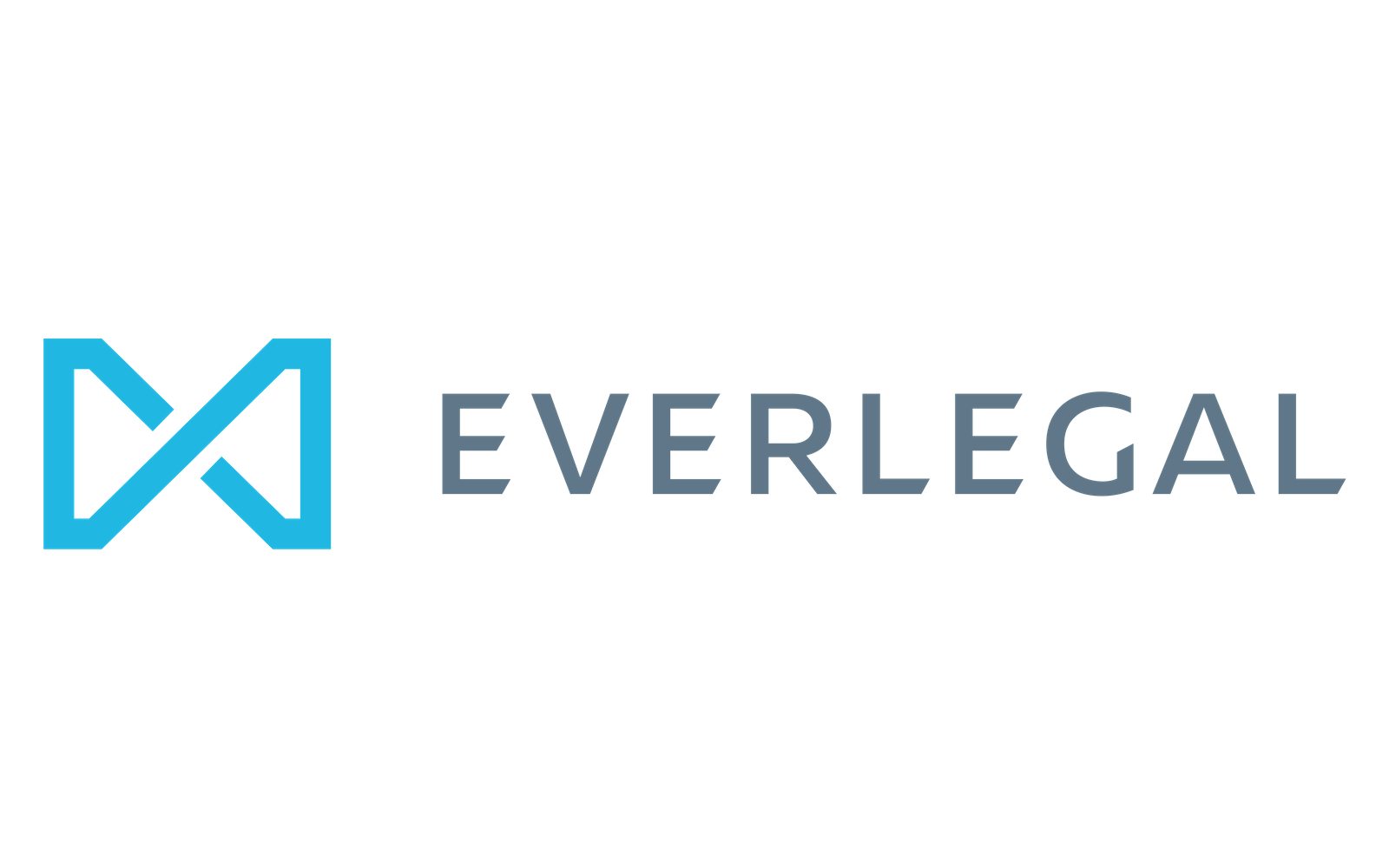 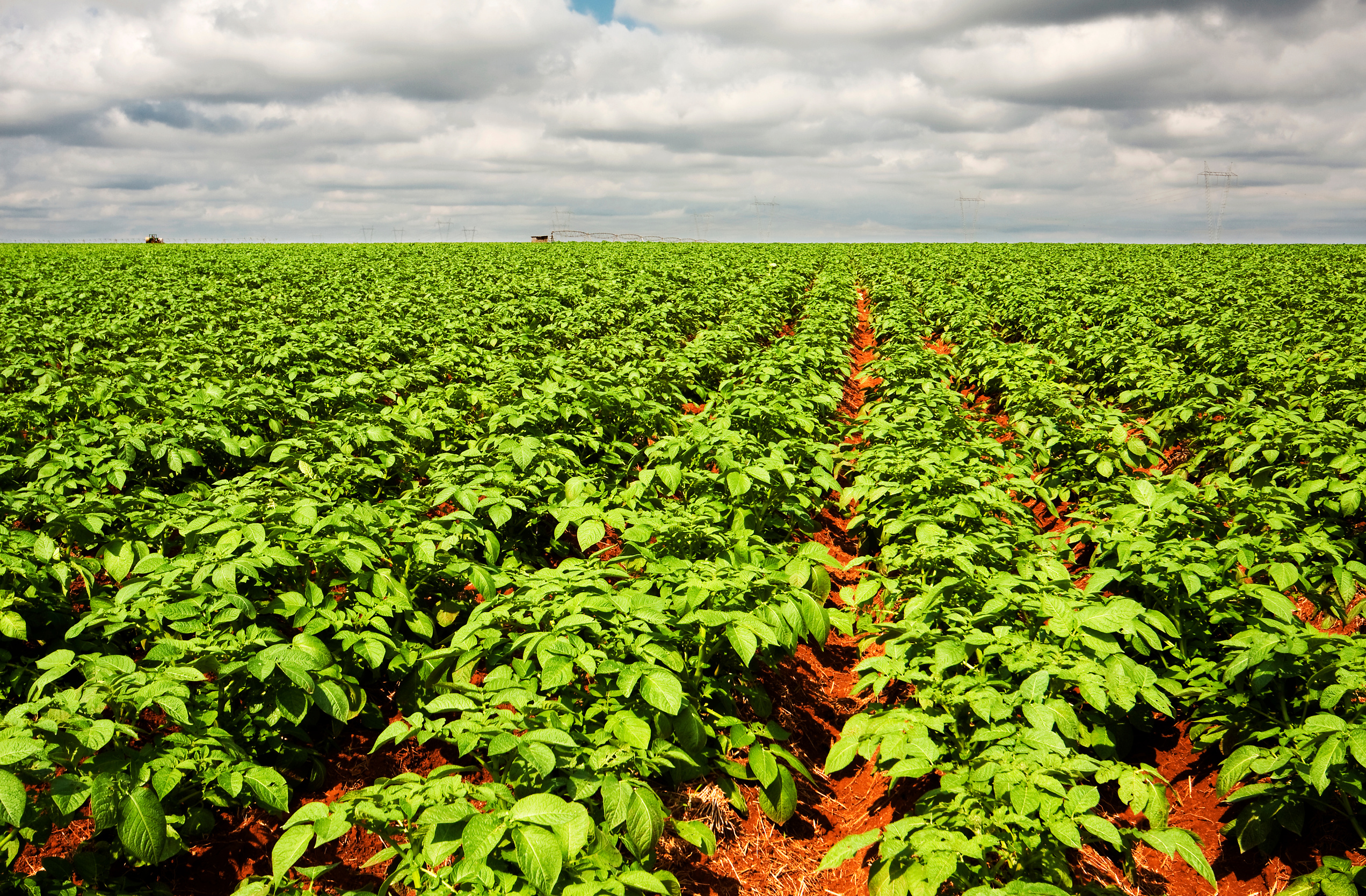 Перехід права власності на орендовану земельну ділянку до іншої особи (у тому числі в порядку спадкування), реорганізація юридичної особи-орендаря не є підставою для зміни умов або припинення договору, якщо інше не передбачено договором оренди землі.
ч. 4 ст. 32 Закону України № 161-ІХ від 06.10.1998 року "Про оренду землі"
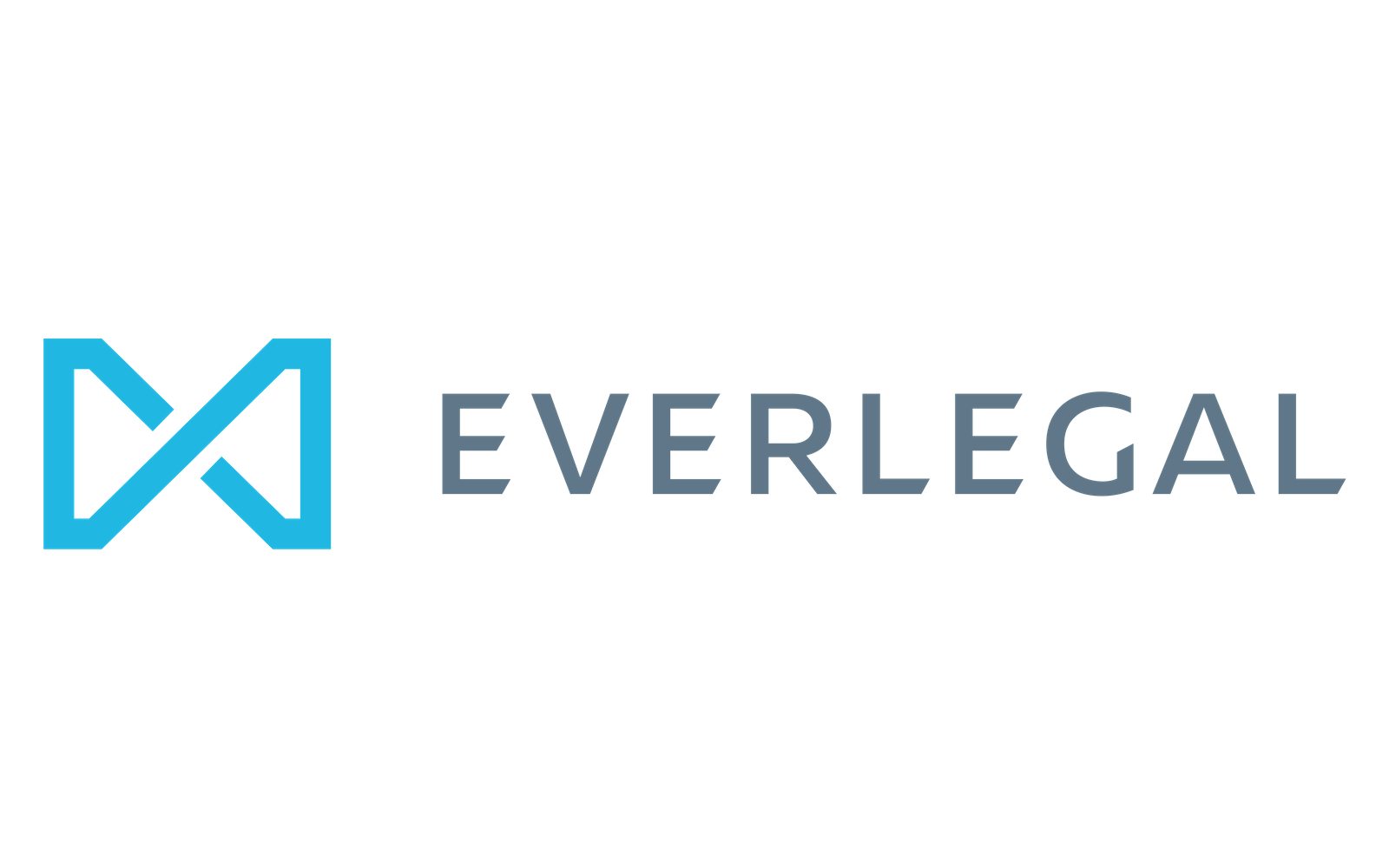 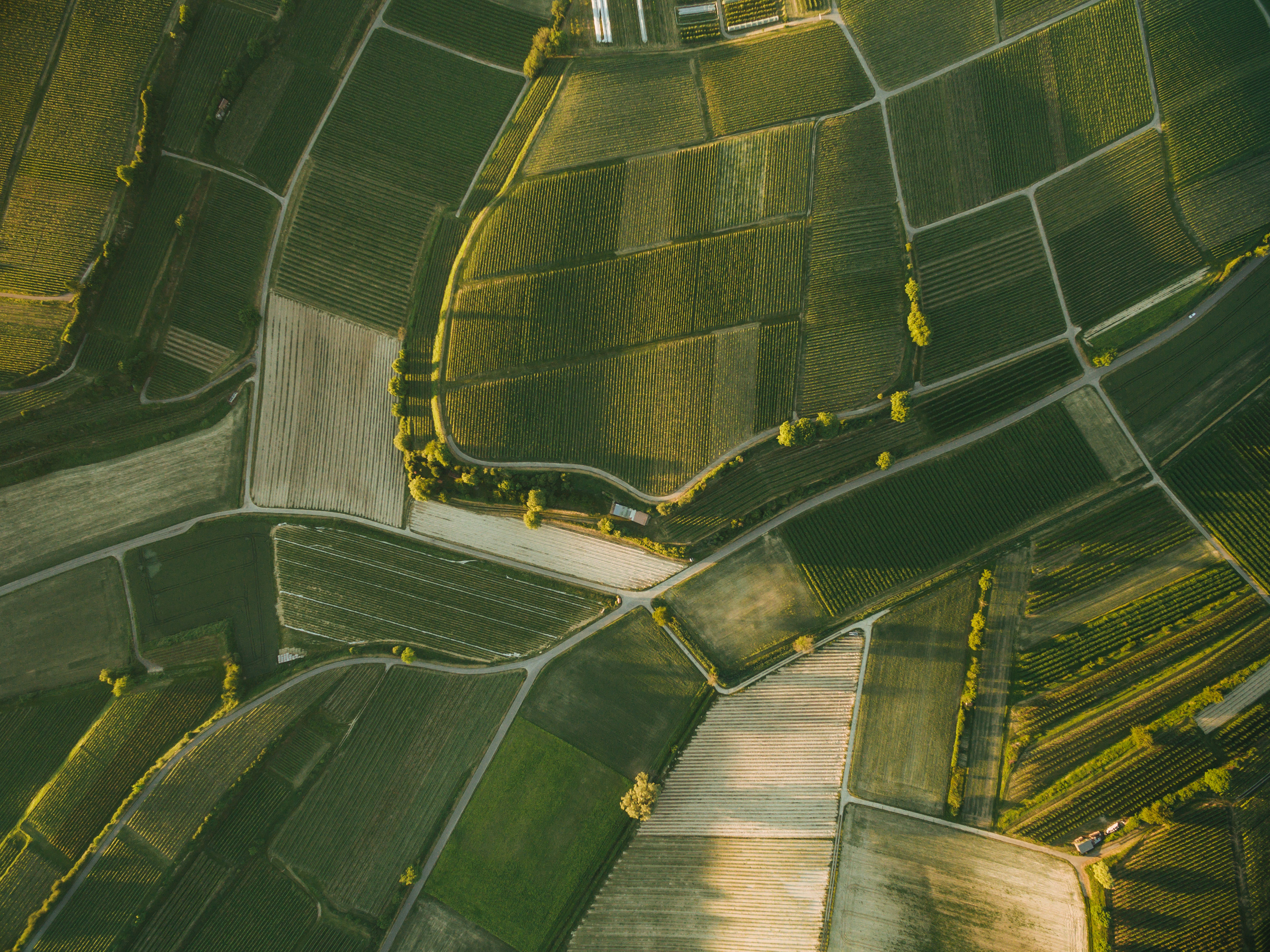 Перехід права власності на орендовану земельну ділянку до іншої особи (у тому числі в порядку спадкування), реорганізація юридичної особи-орендаря є підставою для зміни умов або припинення договору, якщо це передбачено договором оренди землі:
постанова КЦС ВС від 05.02.2020 року у справі № 624/423/16-ц;         
постанова КЦС ВС від 24.06.2020 року у справі № 484/740/17;               
постанова КЦС ВС від 02.09.2020 року у справі № 602/726/16-ц;               
постанова КЦС ВС від 03.09.2020 року у справі № 551/1064/16-ц.
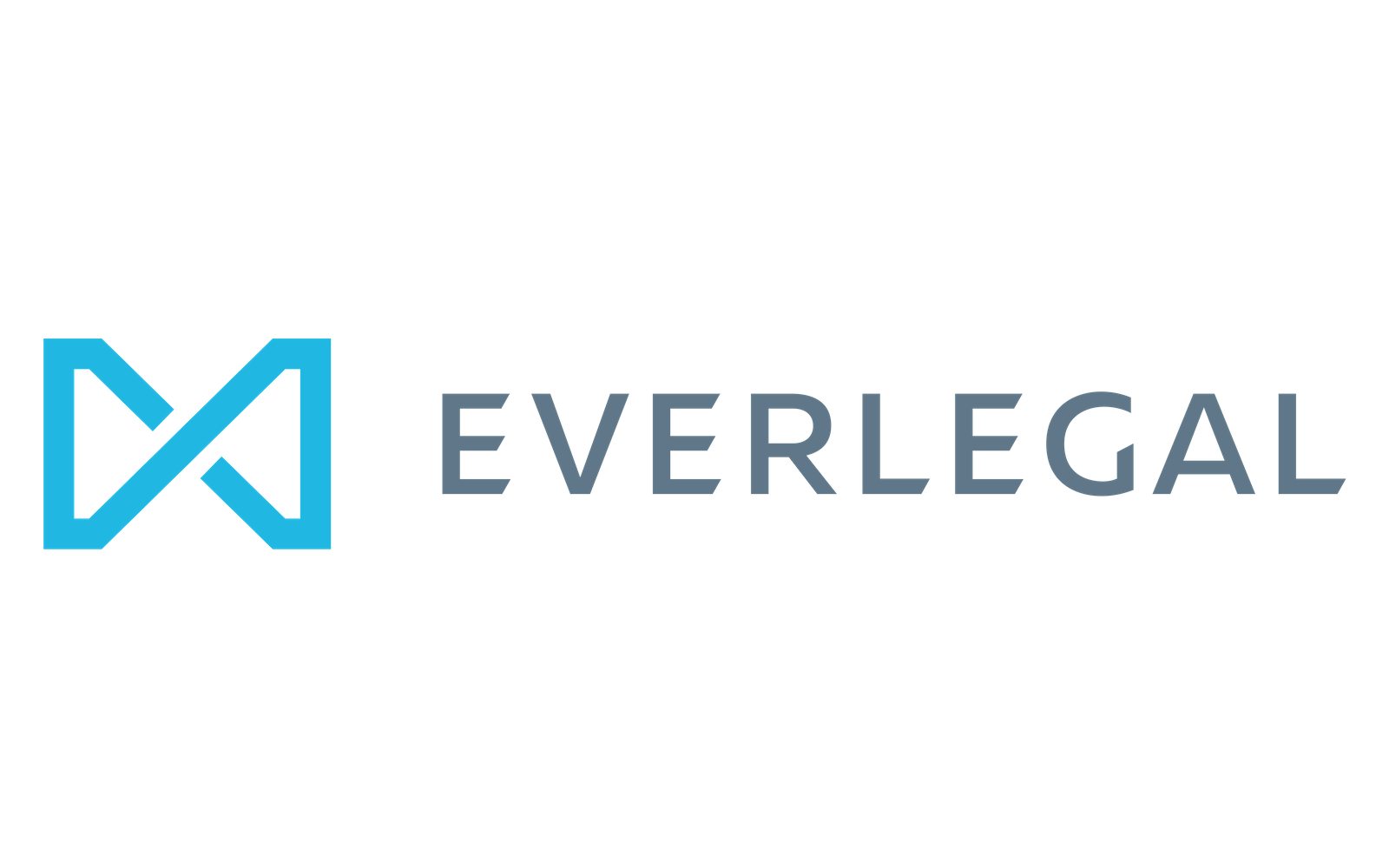 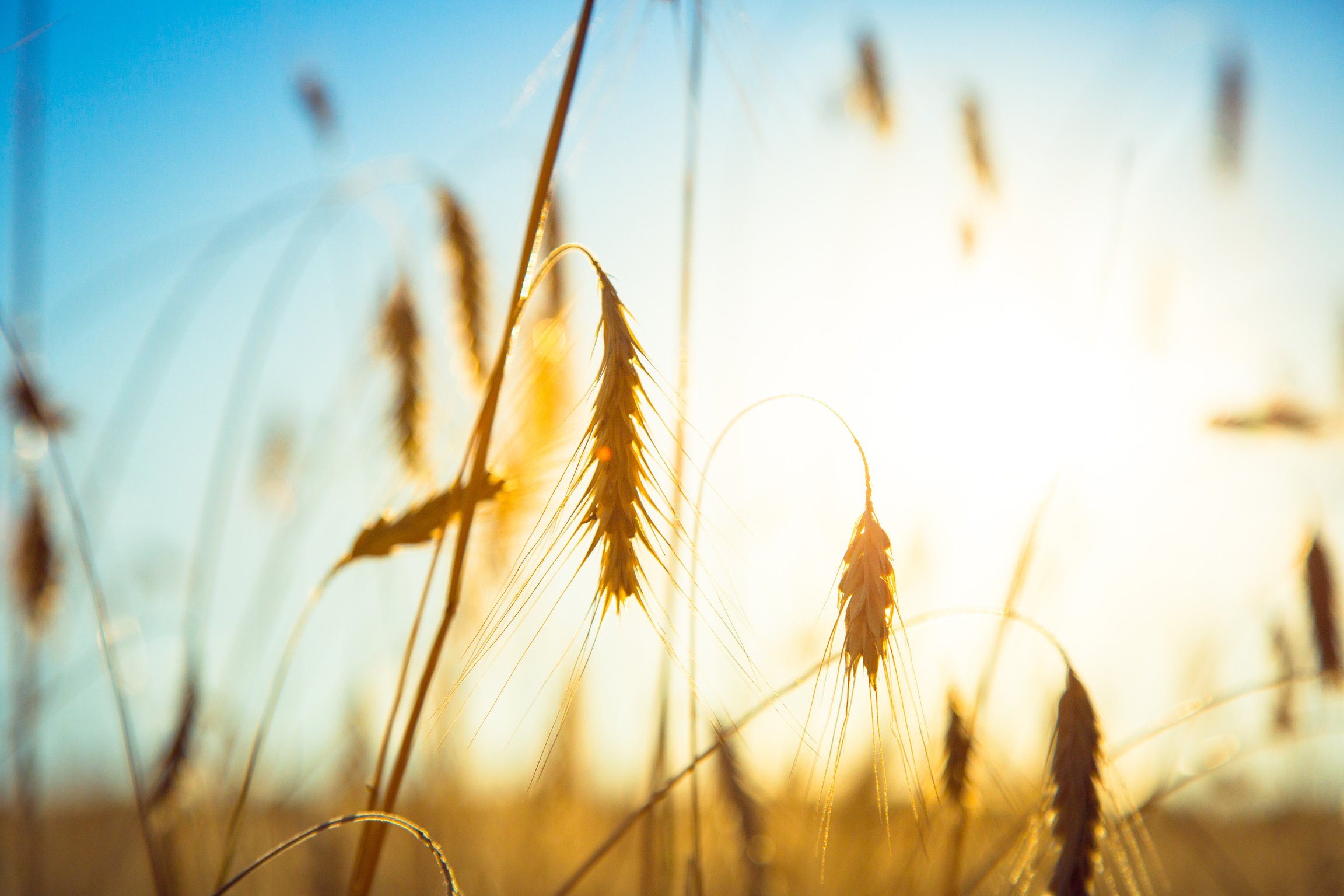 Постанова ВП ВС від 08.09.2020 у справі № 920/418/19
У випадку, якщо навіть договором оренди землі передбачено, що перехід права власності на орендовану земельну ділянку до іншої особи є підставою для зміни умов або припинення договору:

"…перехід права власності на орендовану земельну ділянку не є сам по собі безумовним правоприпиняючим юридичним фактом, а вказує на відповідну зміну обставин у договірних правовідносинах у зв'язку з таким переходом, порівняно з тими обставинами, за яких укладався договір оренди. 
…
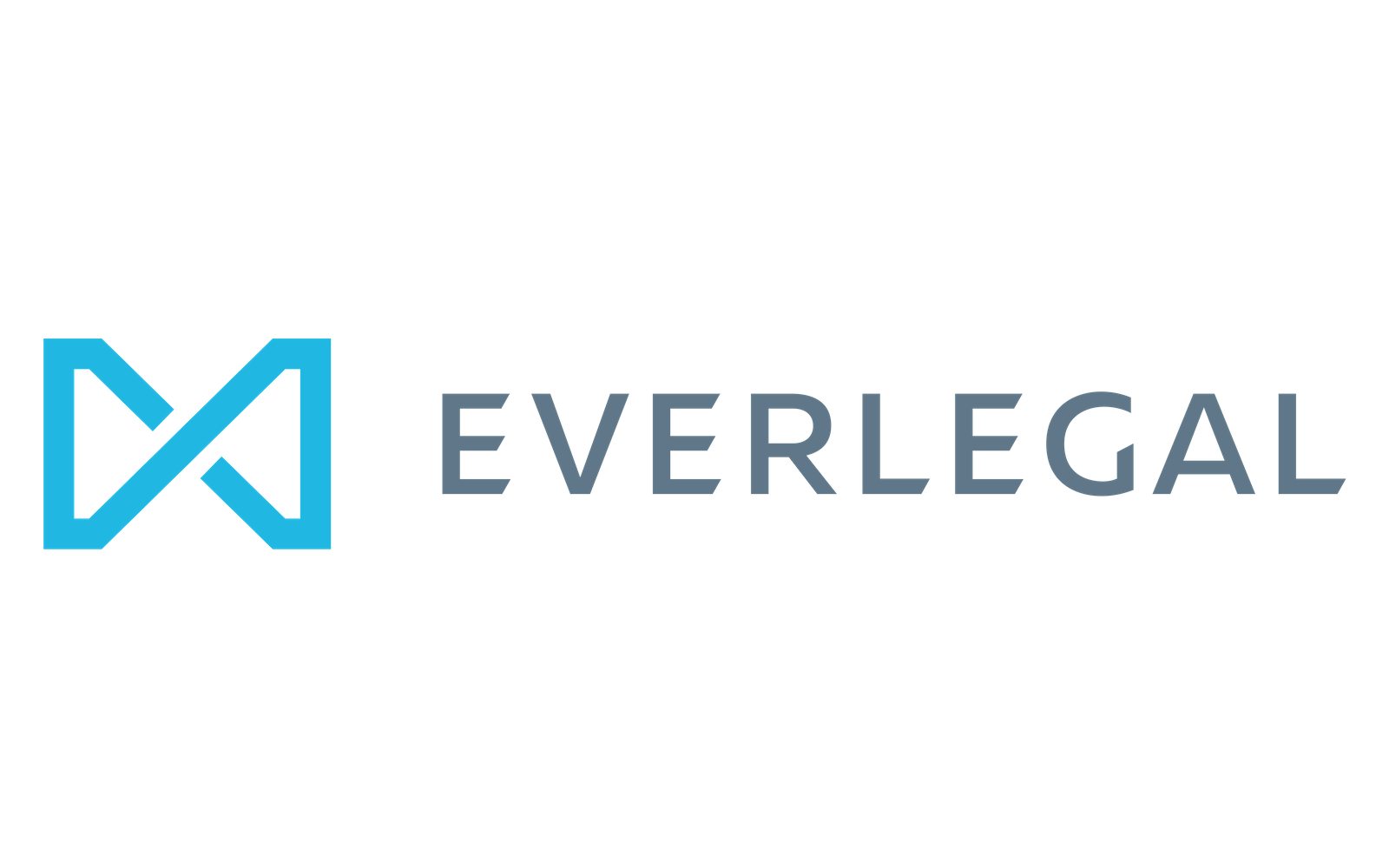 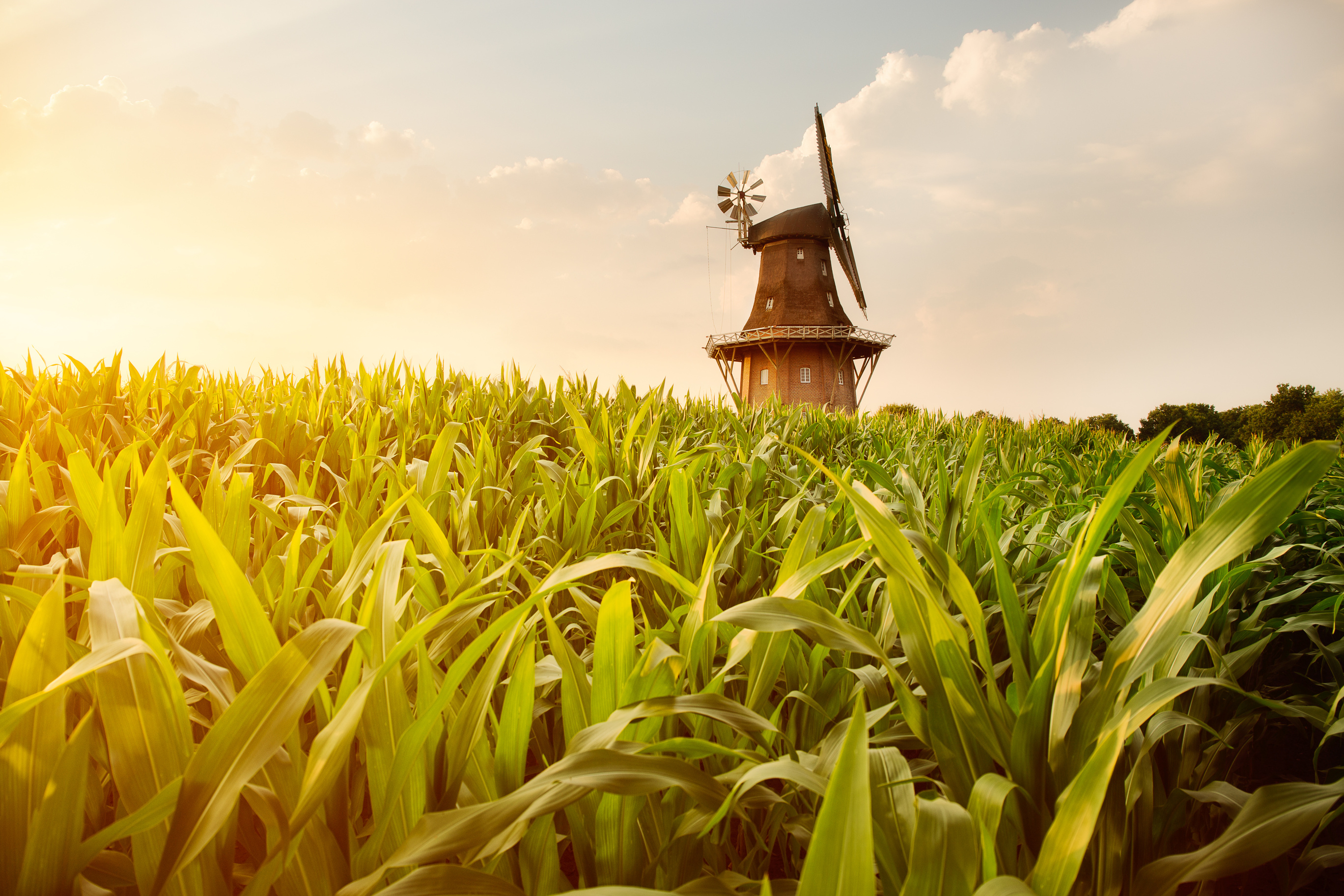 Перехід права власності на орендовану земельну ділянку до іншої особи, не спричиняє автоматичного припинення спірних договірних правовідносин, а лише створює правову ситуацію, в якій виникає право вимагати судового захисту шляхом розірвання договору у сторони, для якої настали відповідні підстави через зміну фактичних обставин.

Право сторони договору звернутися до суду з вимогою про розірвання договору за наявності відповідних умов, передбачених договором чи законом, не є тотожнім праву на таке розірвання, а свідчить про наявність спору про розірвання договору, який підлягає вирішенню судом з урахуванням усіх істотних обставин".
Постанова ВП ВС від 08.09.2020 у справі № 920/418/19 (п. п. 6.31, 6.32)
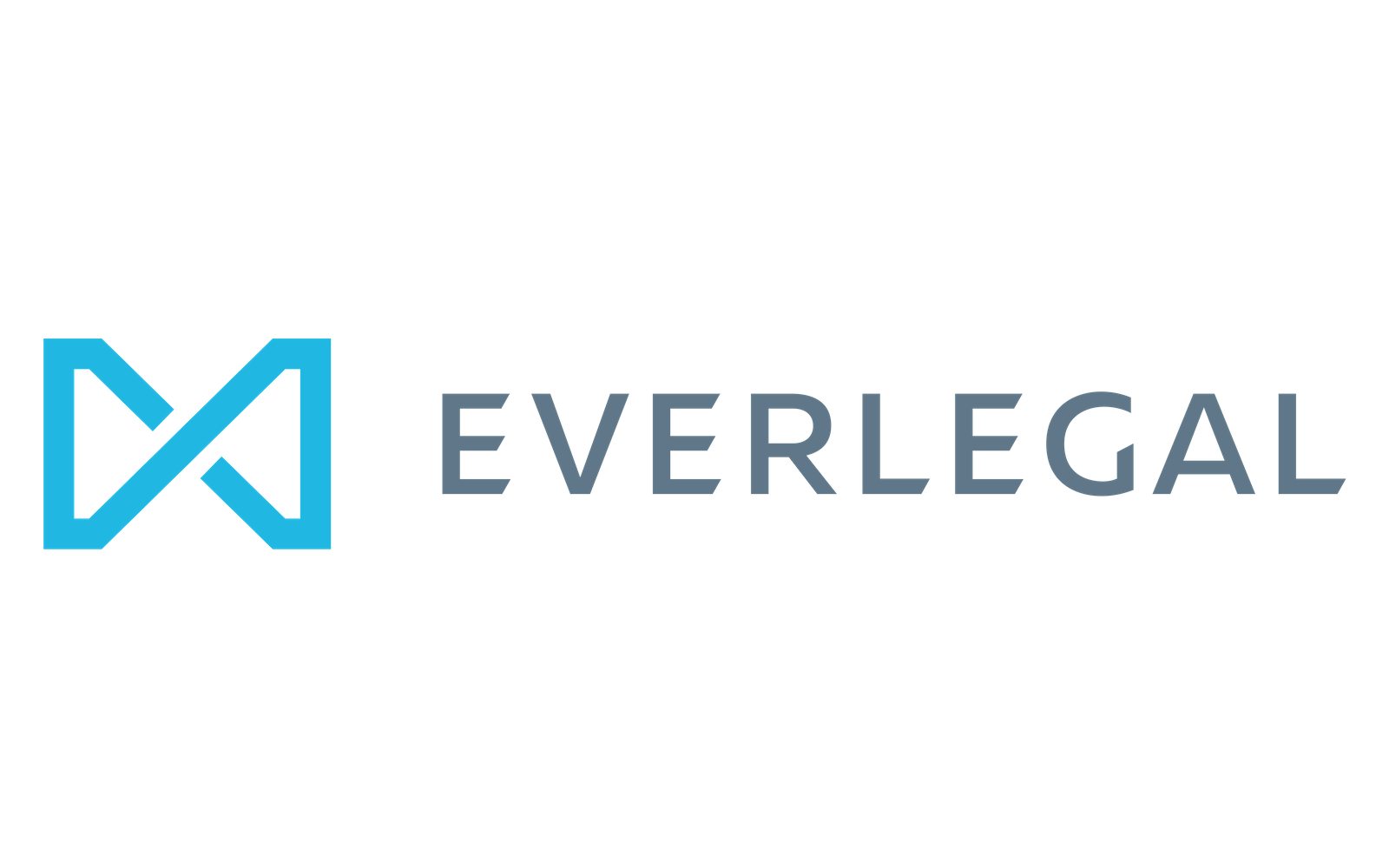 Ризики для орендарів, які не зможуть придбати землю з відкриттям ринку землі, у разі продажу земельної ділянки іншій особі
Ініціювання власником земельної ділянки судових процесів щодо:

розірвання договору оренди землі, зокрема, у зв'язку з неналежним виконанням його умов (систематичною несплатою орендної плати, використанням земельної ділянки не за цільовим призначенням і т.п.)

усунення перешкод у користуванні земельною ділянкою шляхом її повернення власнику та скасування державної реєстрації договору оренди землі чи права оренди на тій підставі, що власник земельної ділянки не підписував договір оренди землі

визнання недійсним договору оренди землі
/1
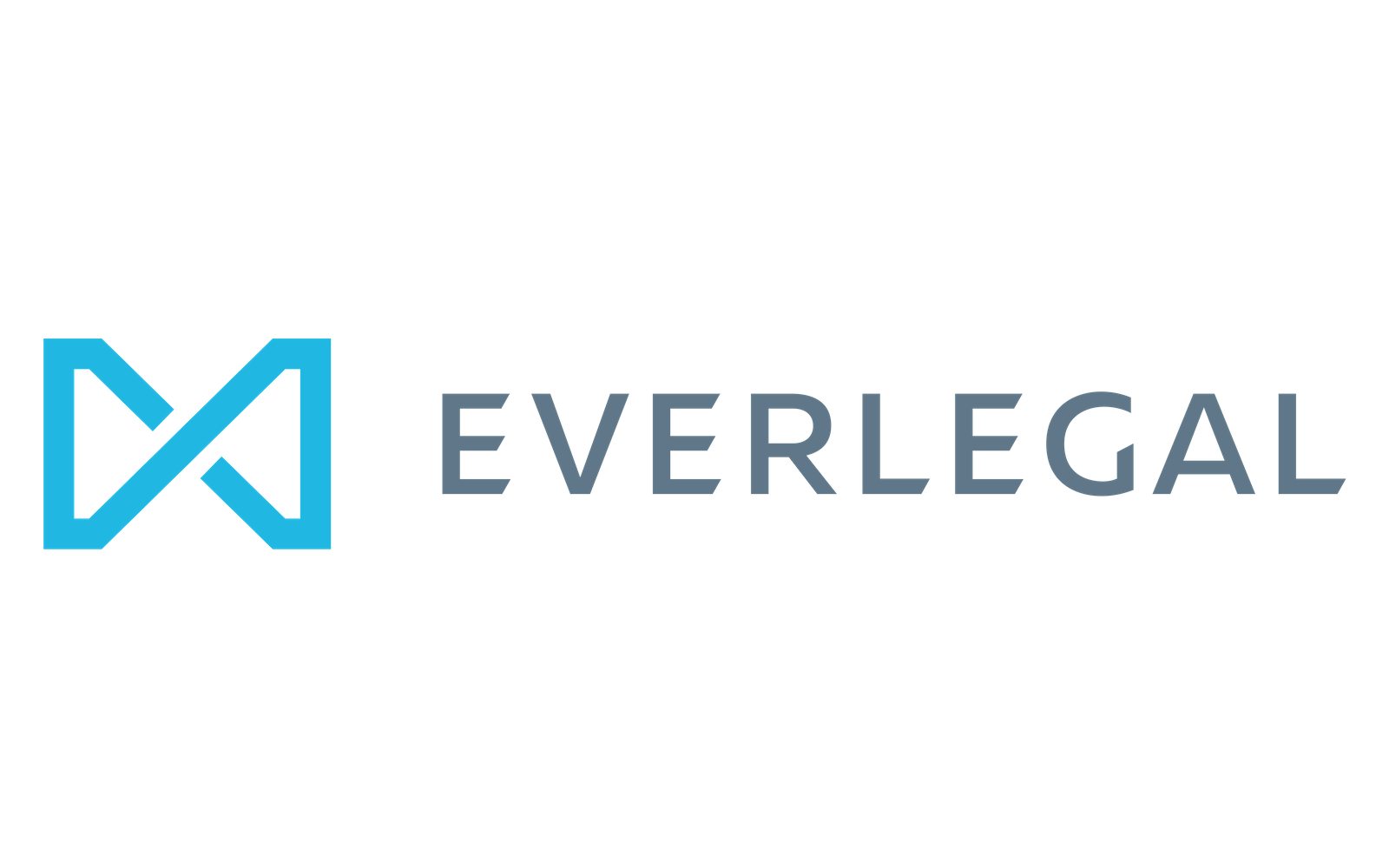 Ризики для орендарів, які не зможуть придбати землю з відкриттям ринку землі, у разі продажу земельної ділянки іншій особі:
/2
Відмова власника земельної ділянки отримувати орендну плату з метою штучного створення підстав для розірвання договору оренди землі
/3
Створення власником земельної ділянки фізичних перешкод у доступі до земельної ділянки
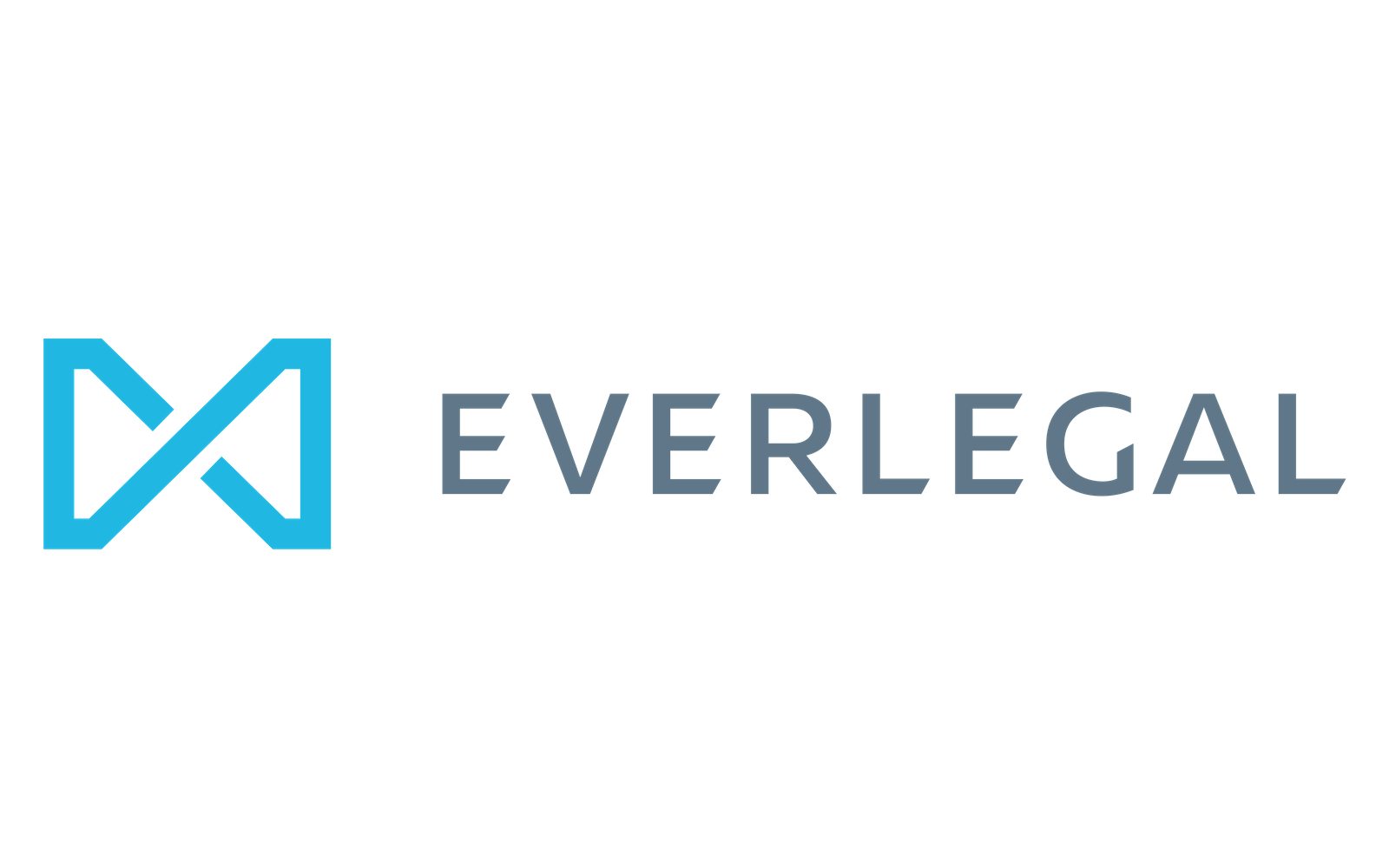 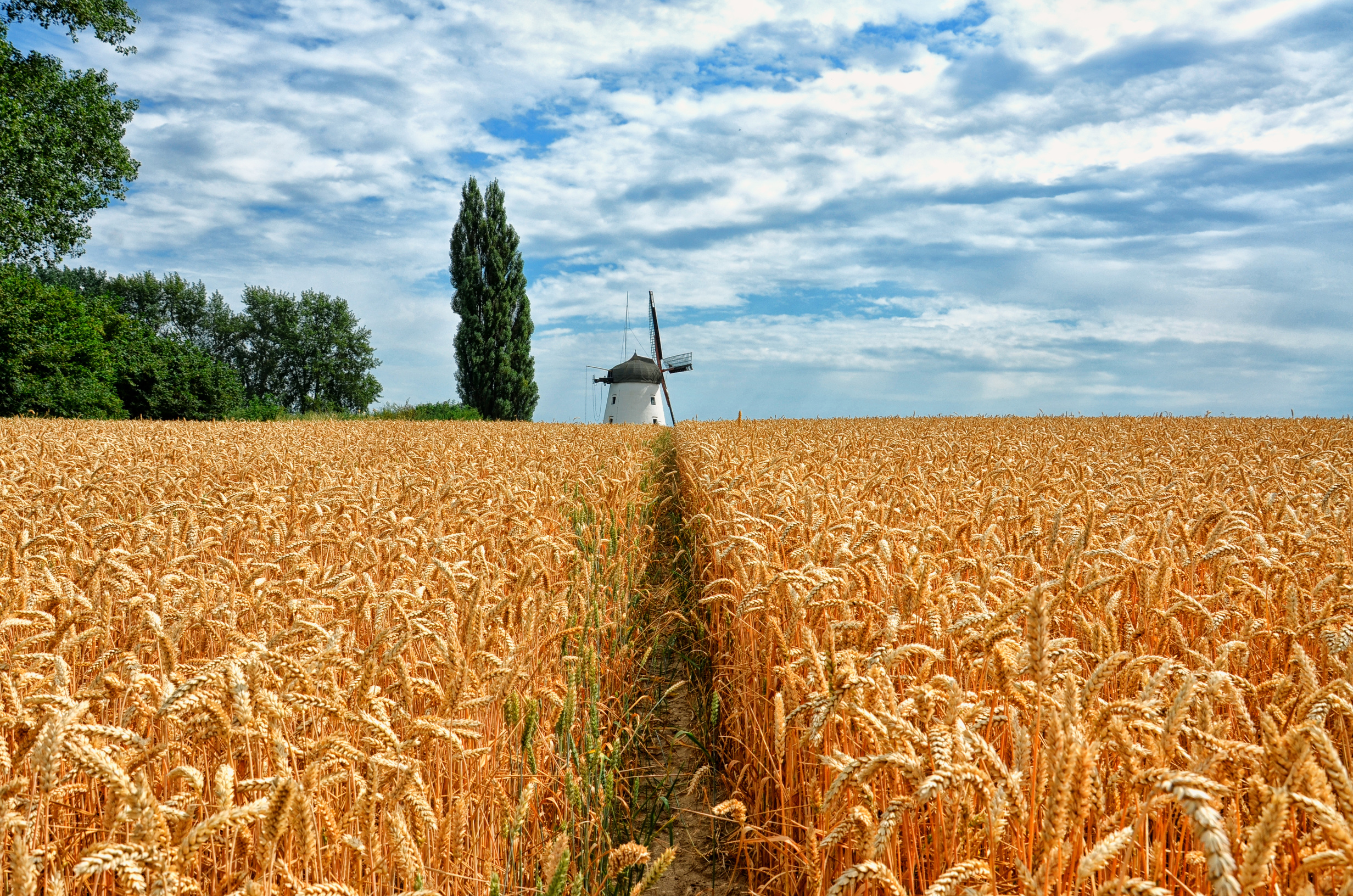 Підготовка орендарів до відкриття ринку землі
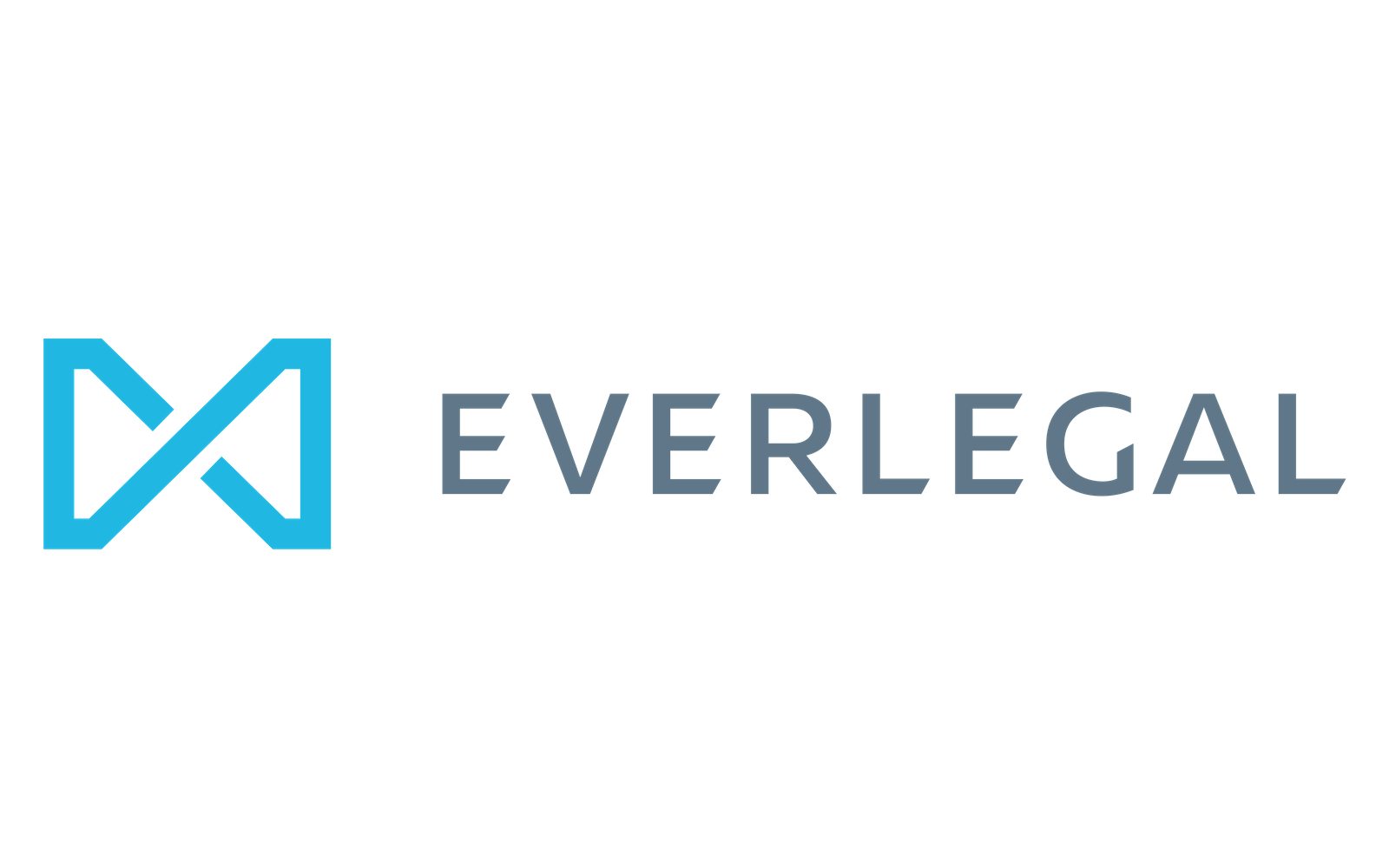 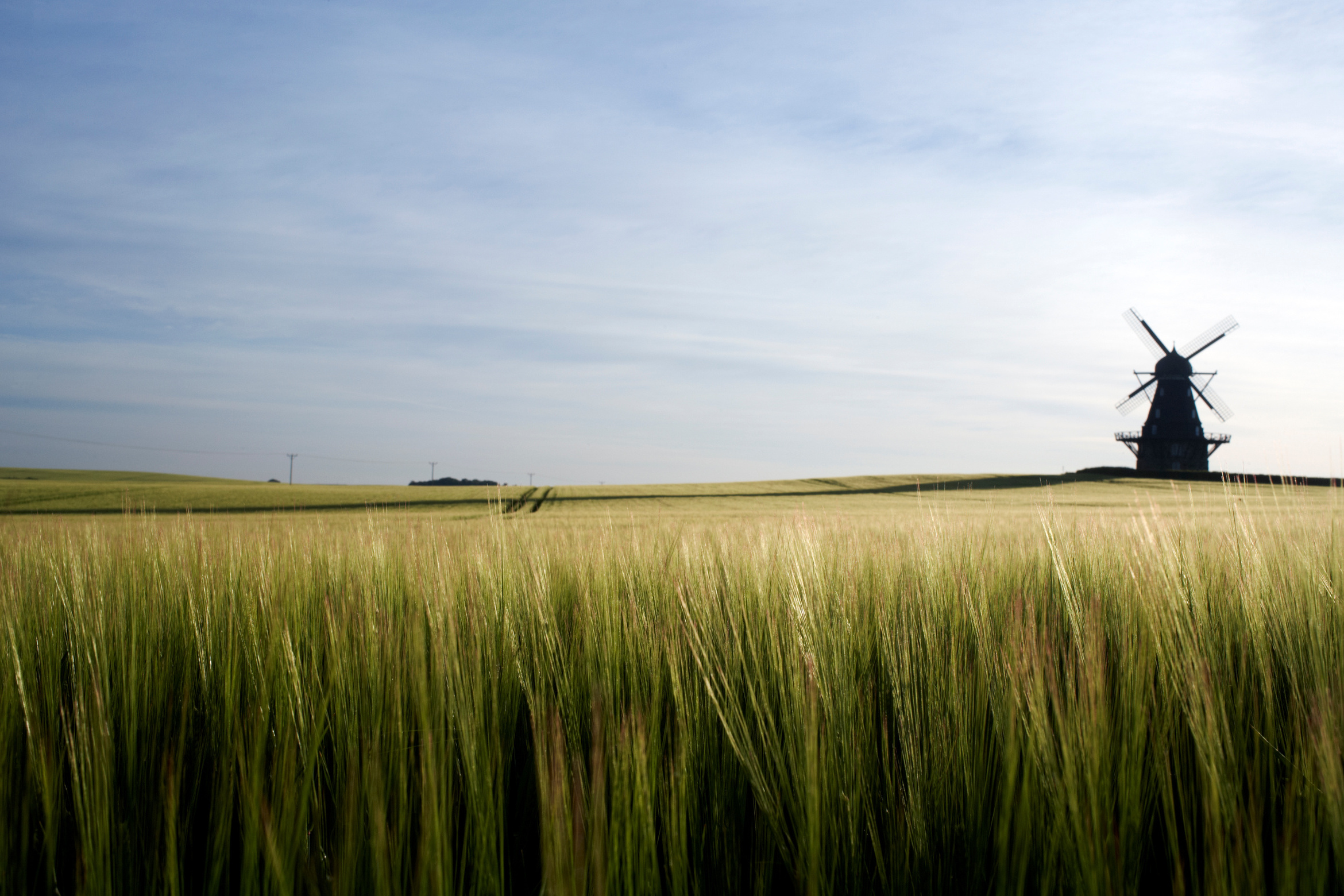 Підготовка орендарів до відкриття ринку землі
підготовка плану дій для захисту права оренди у випадку створення власником земельної ділянки перешкод у виконанні договору оренди землі чи використанні земельної ділянки 

проведення аудиту земельного банку
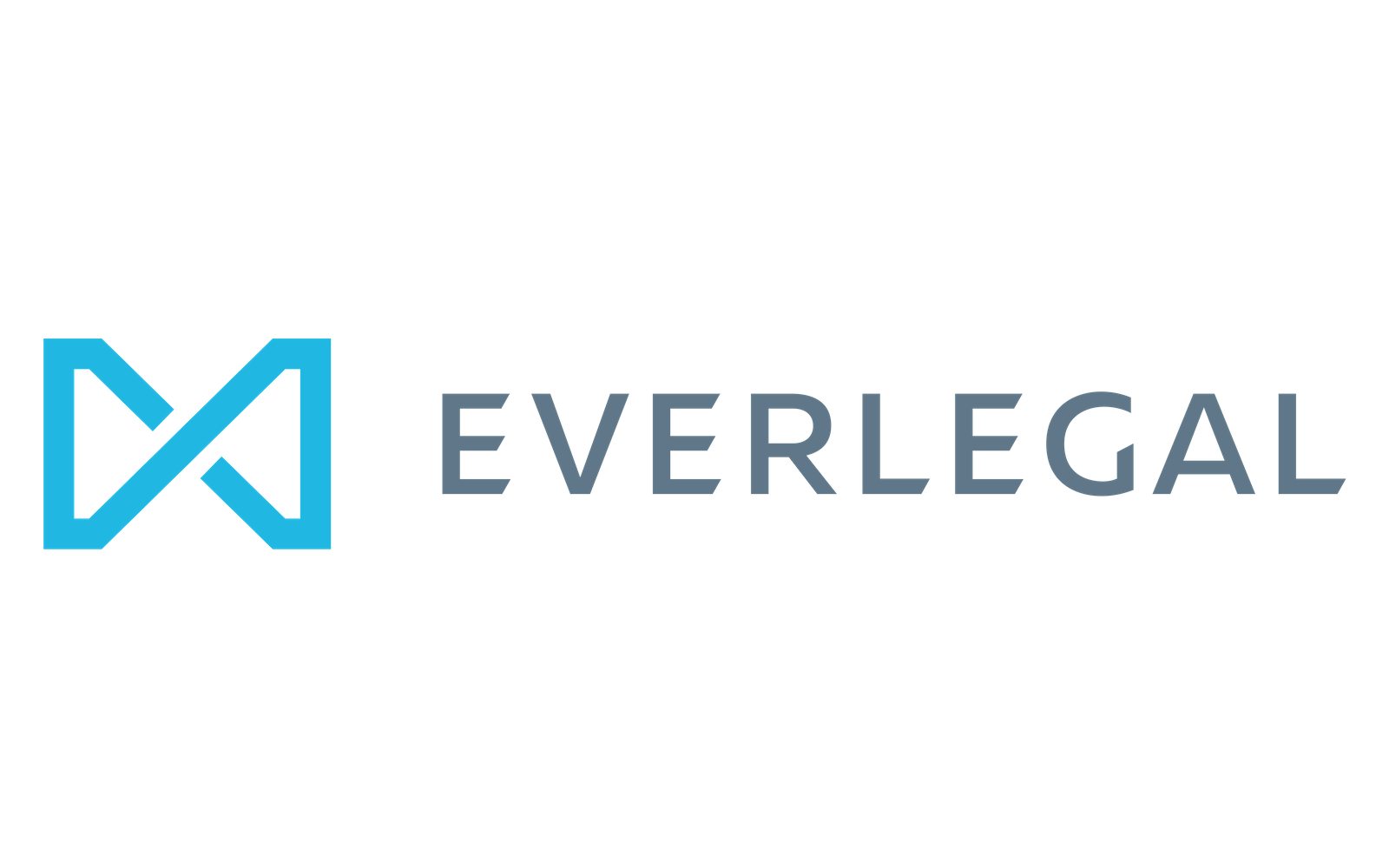 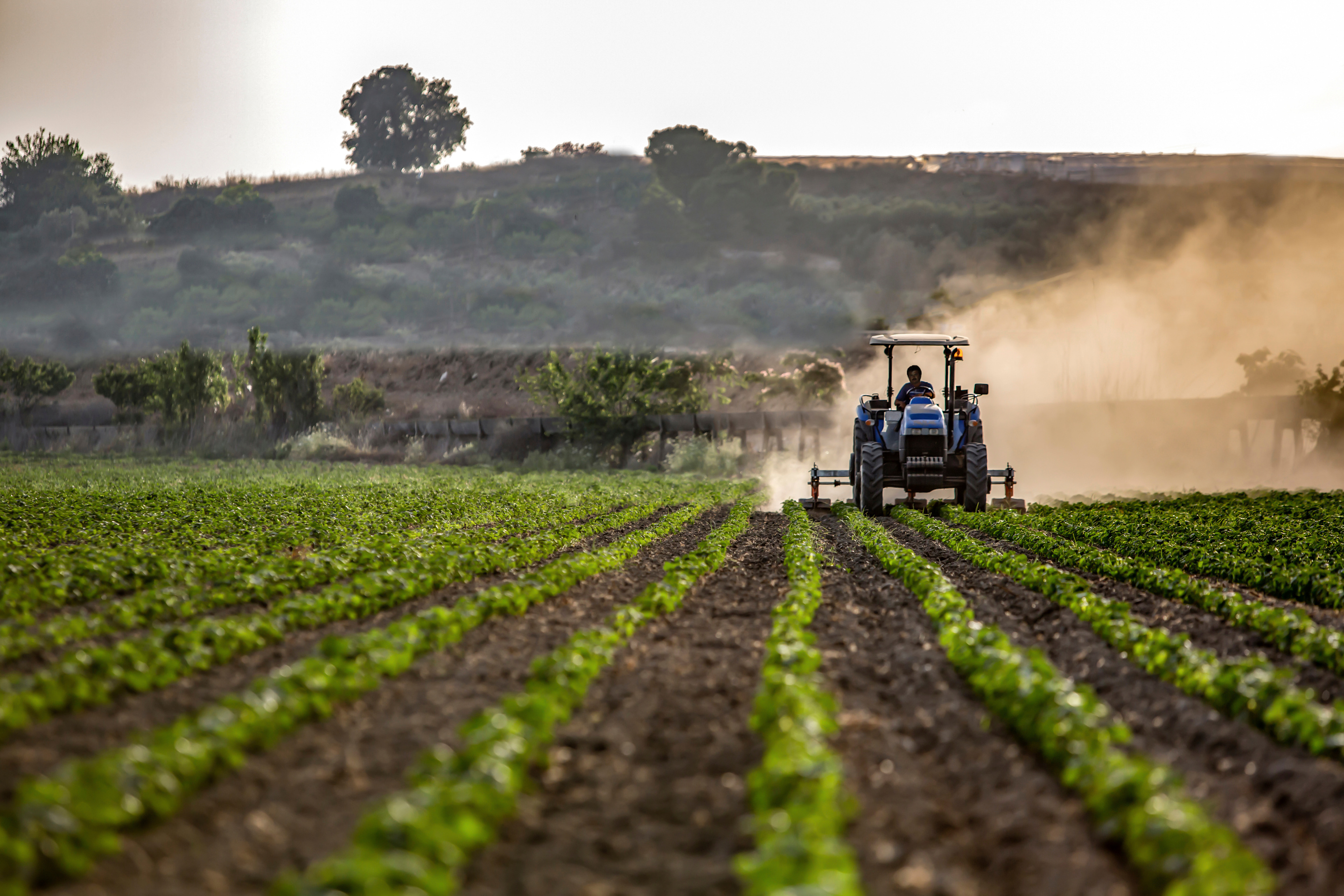 Аудит земельного банку
перевірка державної реєстрації договорів оренди землі/права оренди 

комплексний юридичний аудит вже укладених договорів оренди землі (перевірка підстав припинення, строку дії, ініціювання процедури внесення змін до чинних договорів оренди землі щодо збільшення строку їх дії або внесення положення про автоматичну пролонгацію договору оренди землі)

проведення аудиту правильності, своєчасності і повноти виплати орендної плати
Постанова КГС ВС від 28.10.2020 року у справі № 910/10963/19.
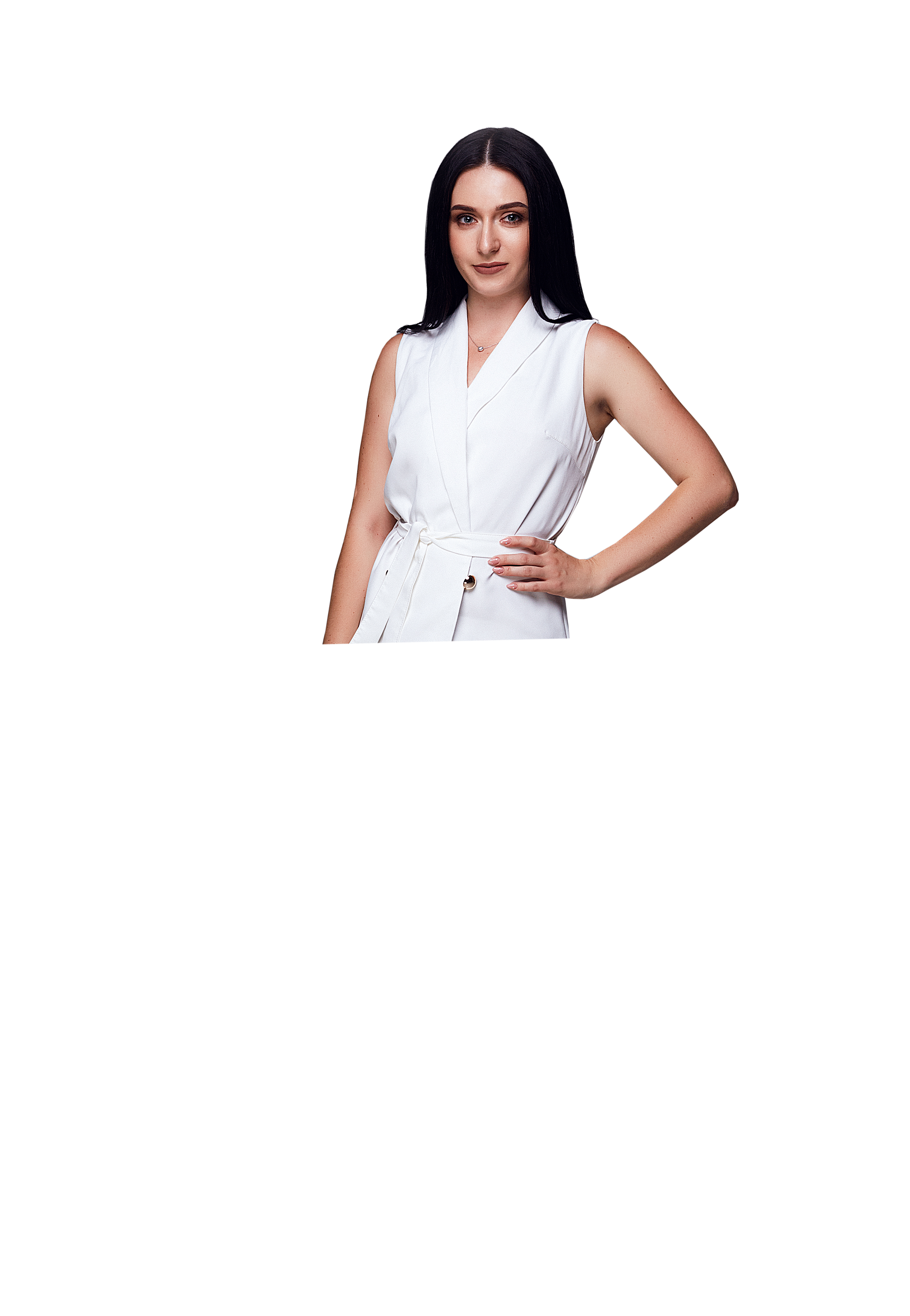 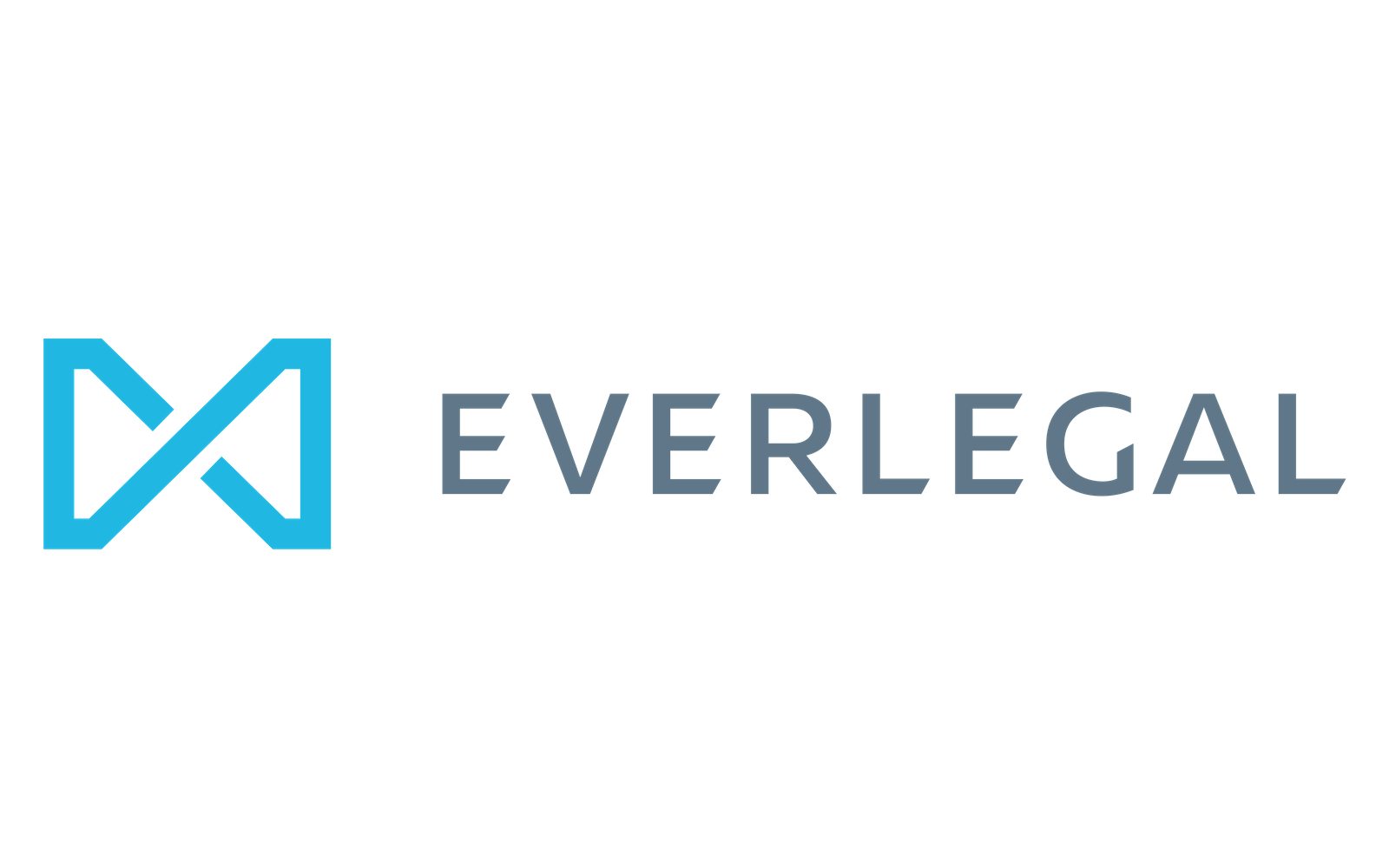 Світлана Тетеря
Керівник практики Аграрного та земельного права EVERLEGAL
АДРЕСА
Рильський провулок, 4 
Софійська площа, Київ
ТЕЛЕФОН
+380 44 337 0016
EMAIL
teteria@everlegal.ua